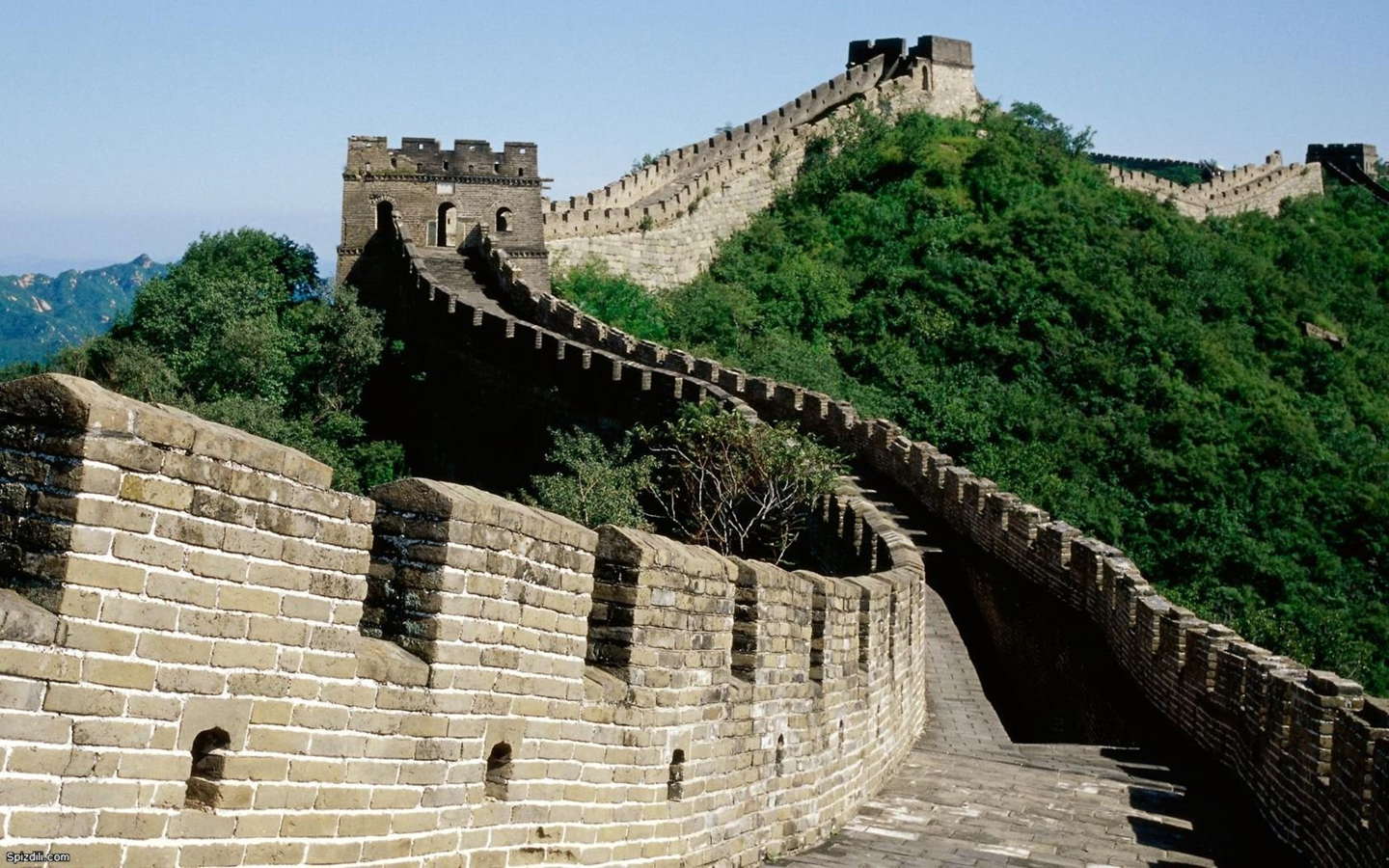 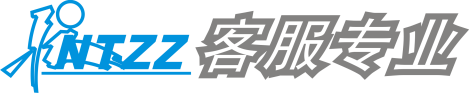 普通话语言基础
与应用教程
PUTONGHUA YUYAN JICHU YU YINGYONG JIAOCHENG
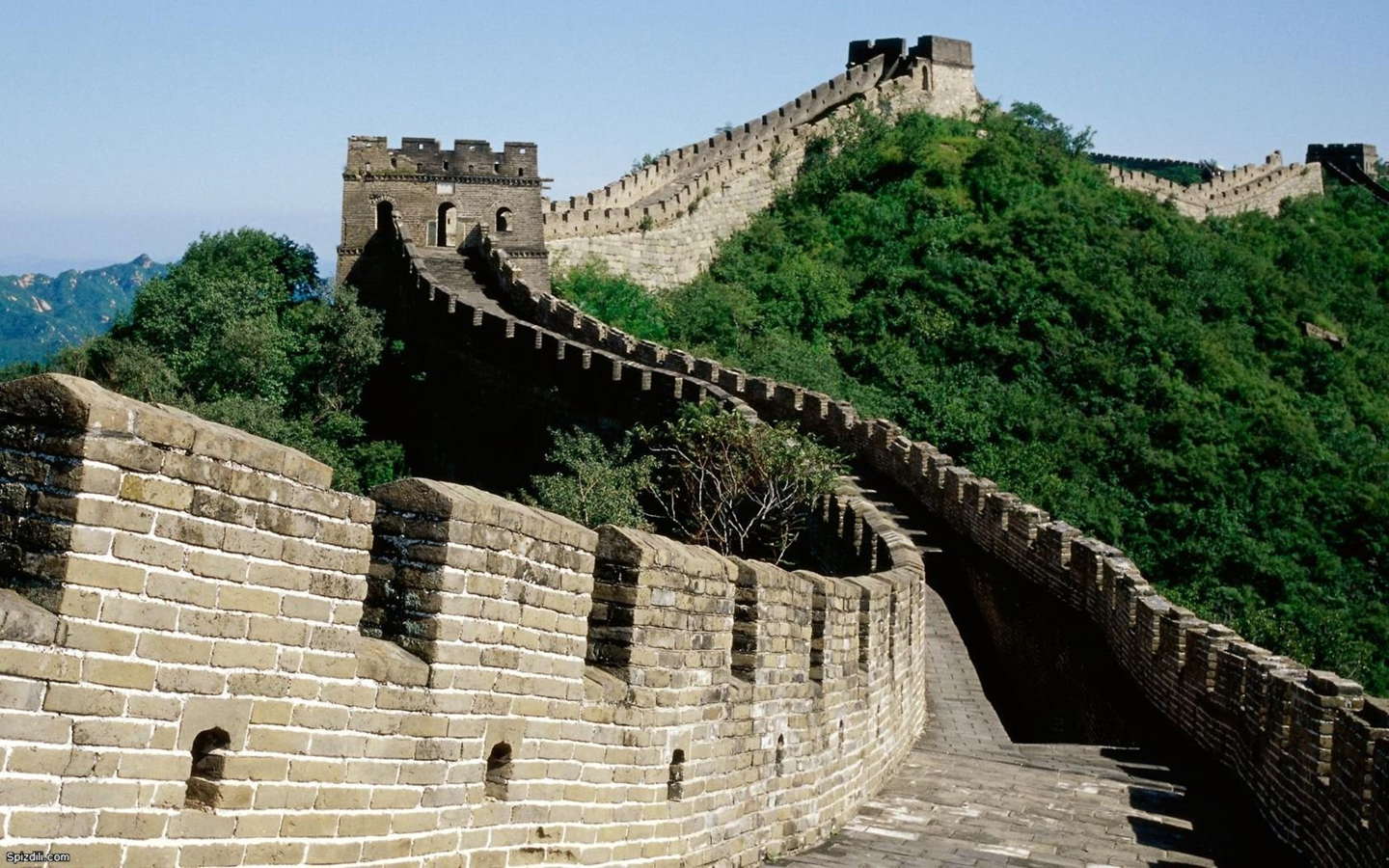 普通话语言基础与应用教程
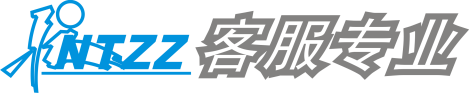 第一章  绪论
第二章  语音常识
第三章  普通话语音基础
第四章  方音辩证与语音训练
第五章  朗读、朗诵与播音
第六章  口语
第七章  普通话水平测试
附  录
第四章  方音辨证与语音训练
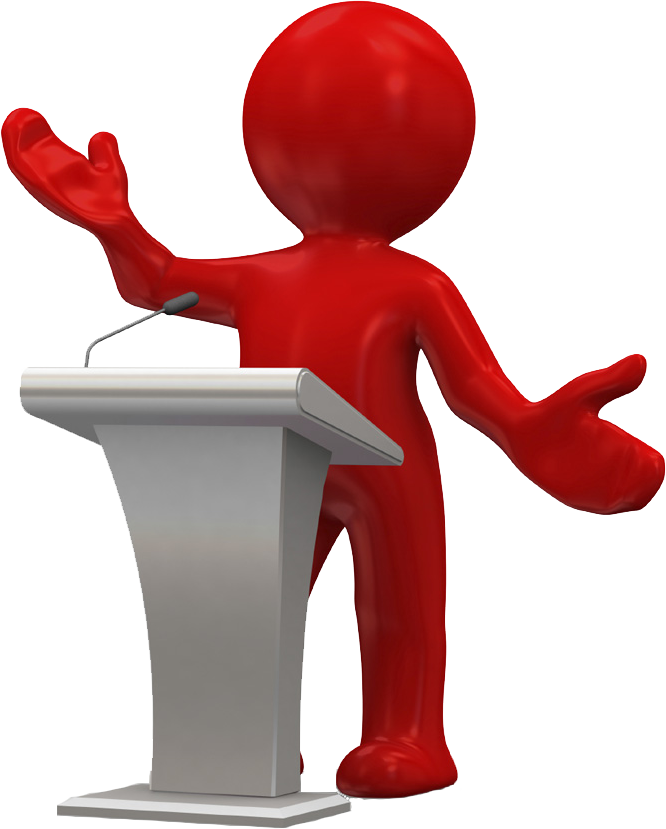 第一节  本地区普通话方音辨证
第二节  吐字归音
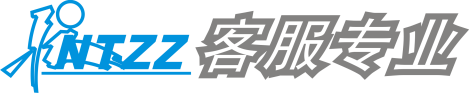 返回目录
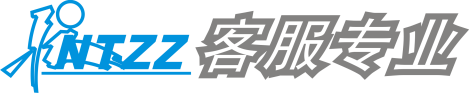 随着我国的社会发展和进步，基础教育的长期实施，特别是积极贯彻、推行《国家通用语言文字法》和我省《实施〈中华人民共和国国家通用语言文字法〉办法》以来，现今一般地区50周岁以下不会说普通话的人已不多见，但语音的标准程度却又因各地域方言习惯以及各人的教育、生活环境不同而各见差异。因此，对具有或相当于初中及以上学力的人而言，根据各方言区域的普通话方音特点，纠正具有共性的或区域性的系统方音，比传统的、按部就班地进行语音常识介绍和语音教学更为重要，成为提高普通话标准程度以及熟练程度的关键。
普通话方音与普通话语音错误不同，它是指在说普通话时，在声、韵、调等方面较为集中体现出的方言语音特点。比如：把翘舌音发成平舌音属于语音错误，但多数分不清甚至没有翘舌音就形成具有区域特性的系统方音。
因各人所处的方言区域不同，进行方音的辨析与矫正的内容及重点也各有不同。因此，本章的学习内容应根据具体情况予以取舍，组织训练的重点与方法更要贯彻“因材施教”的教学原则。
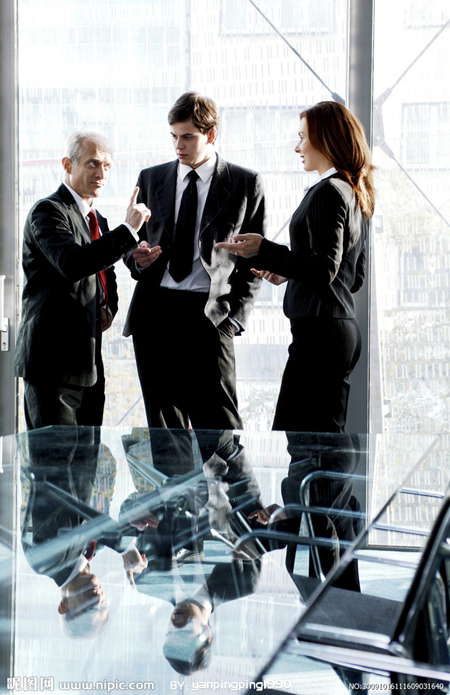 返回上一级
第四章  方音辨证与语音训练
第四章  方音辨证与语音训练
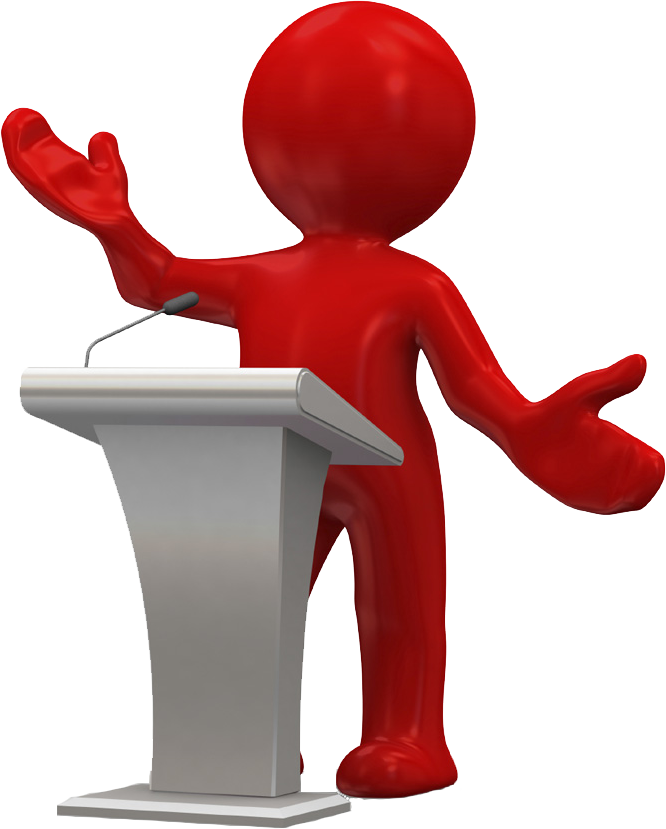 第一节
本地区普通话
方音辨证
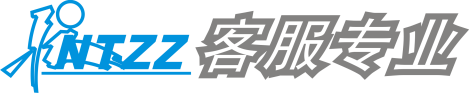 返回上一级
第一节  本地区普通话方音辨证
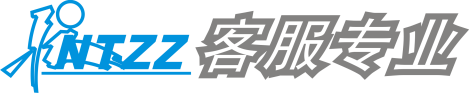 南通地区方言局域性分布极为复杂。根据《南通地区方言研究》所述虽可分为：如海话、南通话、启海话和通东话，但这样的区分只能是一个大致的区域划分。因为南通地区地理上没有大山大河的阻隔，因此在各方言片，特别是在区域交界处就互有渗透。以通东片（四甲话）为例，它分布于启东和海门东北以及通州东南一线地区，又紧邻如东东南部，是吴方言的延伸，又有江淮方言（南通话、如海话）的很多成分，成为较特殊的方言小片。南通地区方言的复杂格局，也就产生了南通地区的人在学习普通话时所遇到的方言影响各不相同的问题。
南通地区的人会说普通话但语音不标准的现象，除了我国南方人普遍存在的前后鼻音不分或后鼻音不清楚外，主要表现为平翘舌音不分（甚至没有翘舌音）或舌位偏前缺陷，加上本地区人群受各区域（各方言片）方言习惯影响，又形成了各具特点的普通话语音系统错误或缺陷，这种现象区别于“方言”而可称之为“普通话方音”。
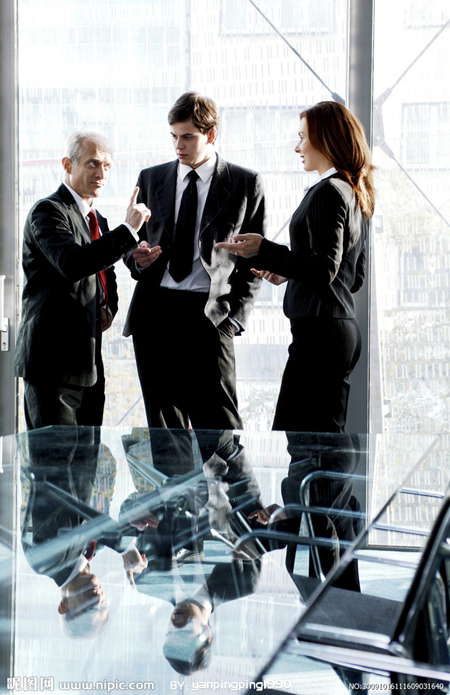 返回上一级
第四章  方音辨证与语音训练
第一节  本地区普通话方音辨证
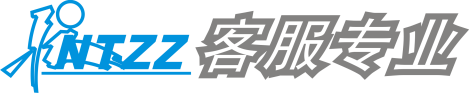 根据江苏省“国家普通话水平测试评分细则”所述：
语音错误指：将某个音节的声母、韵母、声调中的任何一个或几个要素，读成其他声母、韵母、声调。
语音缺陷指：虽然没有将某个音节的声母、韵母、声调读成其他声母、韵母、声调，但其中一个或几个要素没有达到标准的程度。
声母或韵母的“系统性语音缺陷”指：有3个及3个以上音节具有相同的声母或韵母缺陷。比如具有南通方音特点的把“安、班、盼、山”等的韵母全发成后鼻音“ang”，这种发音错误，在普通话测试中还被判定具有“语音系统缺陷”。
以下试就本地区普通话日常口语现象，以及在普通话测试评分过程中发现、整理的，容易说错或忽略的方音进行分类举例并浅析，并拟出少量日常用语，选取部分朗诵材料，以作正音练习。
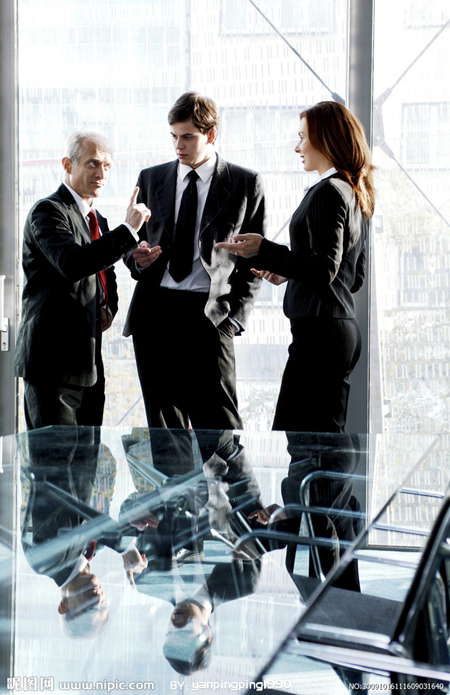 返回上一级
第四章  方音辨证与语音训练
第一节  本地区普通话方音辨证
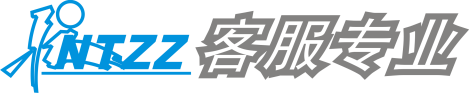 1.平翘舌音相混，甚至没有翘舌音
声母部分平翘舌音相混是本地区普通话不标准的主要问题之一，即使是方言中翘舌音很多的如东人也是如此。有些方言片的方言里几乎没有翘舌音，因此少数人（现在青少年学生中已属极少数）在说普通话时也没有翘舌音，这种情况表现最集中的是启海片、通东片。如把下面例句中所有的翘舌音都发成平舌音，就表现出明显的方音特点：
（1）小时候，我最喜欢过春节。
（2）爸爸说：“旧社会日子不好过，过年也没什么吃的。”
（3）高中生里面这种事情是常有的，只要处理好就行了。
（4）你知道吗，老师上课也很辛苦。你要认真听，不要说话。等学期结束，我带你去上海玩。
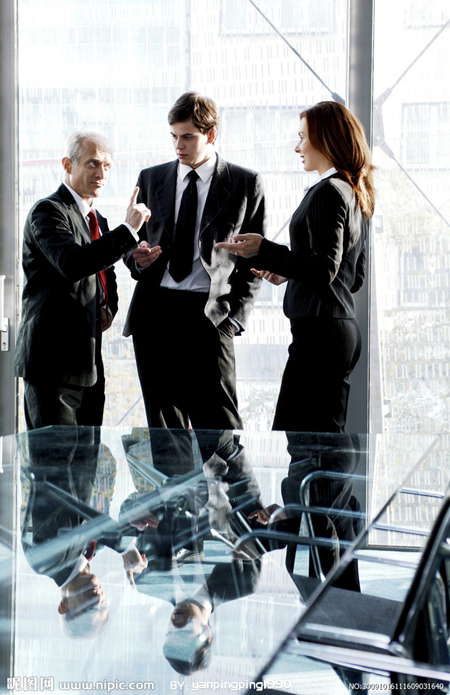 返回上一级
第四章  方音辨证与语音训练
第一节  本地区普通话方音辨证
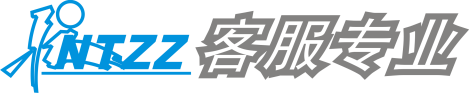 2.翘舌音舌位偏前
有很多人虽能基本分清平、翘舌音，但由于多年的方言习惯，在发翘舌音时，舌尖没有上翘至硬腭前部而只抵到上齿龈，亦即发音部位在平、翘舌音之间，这是南通地区方音系统缺陷的一大特征。
常用词语
支持　知道　吃饭　汽车　处理　初中　老师　说话　是的　事情　树木　结束
口语正音
（1）是啊，车床厂赵主任找您有事。
（2）陈处长说那件事他知道了，他会处理好并支持你的。
（3）在初中的时候，我中午都是到食堂吃饭。晚自修结束后，我还要去吃点才睡。
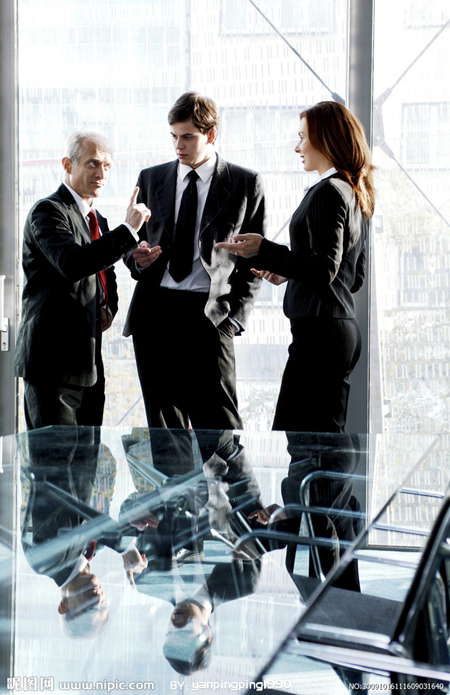 返回上一级
第四章  方音辨证与语音训练
第一节  本地区普通话方音辨证
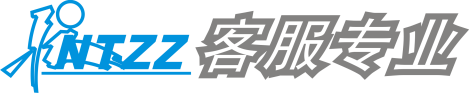 朗读练习
（1）那是力争上游的一种树，笔直的干，笔直的枝。它的干呢，通常是丈把高，像是加以人工似的，一丈以内，绝无旁枝；它所有的桠枝呢，一律向上，而且紧紧靠拢，也像是加以人工似的，成为一束，绝无横斜逸出。
――《白杨礼赞》
（2）读小学的时候，我的外祖母去世了。外祖母生前最疼爱我，我无法排除自己的忧伤，每天在学校的操场上一圈儿又一圈儿地跑着，跑得累倒在地上，扑在草坪上痛哭。
――《和时间赛跑》
（3）我仿佛听见几只鸟扑翅的声音，但是等到我的眼睛注意地看那里时，我却看不见一只鸟的影子。只有无数的树根立在地上，像许多根木桩。地是湿的，大概涨潮时河水常常冲上岸去。“鸟的天堂”里没有一只鸟，我这样想到。船开了，—个朋友拨着船，缓缓地流到河中间去。
――《小鸟的天堂》
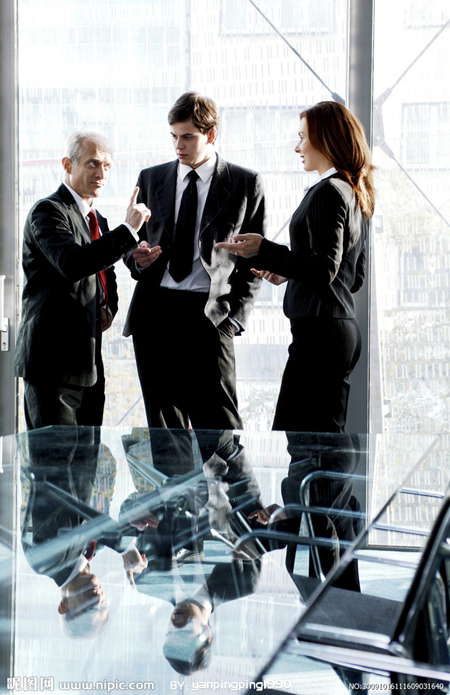 返回上一级
第四章  方音辨证与语音训练
第一节  本地区普通话方音辨证
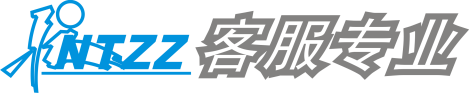 3.声母n和l不分或颠倒
海安地区和如皋部分地区的普通话系统方音，除声调的第一、四声习惯性不分或是颠倒外，还有一个显性特点就是n、l不分，而且大多数是n、l颠倒（也有极少数人虽能区分n、l却不会发l的本音）。
具有这类方音系统缺陷的人，会把“牛奶”说成“liúlǎi”、“洗脸”说成“洗
niǎn”、“龙头”说成“nóng头”等等，因此，区分n、l的发音方法是基础，更重要的是消除方言影响，改变语言习惯。
常用词语
那　奴　奶　内　老　难　能　脑　年　冷　留　来　利　龙　女
那里　牛奶　内陆　能力　脑力　年龄　努力　暖流　冷暖　留念　老年　老牛　来年　烂泥　蓝鸟　列宁　料理
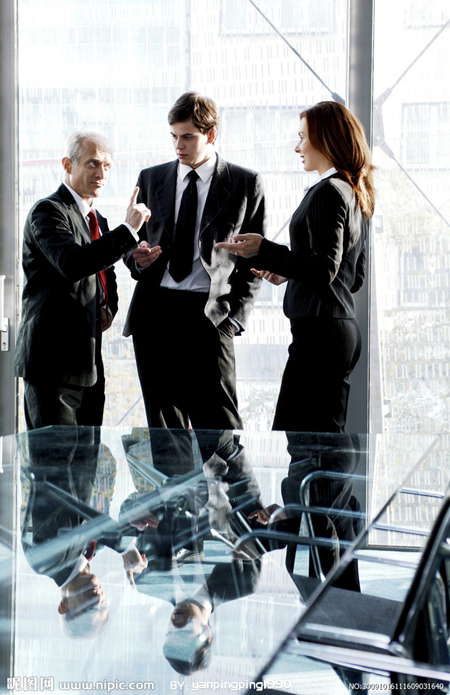 返回上一级
第四章  方音辨证与语音训练
第一节  本地区普通话方音辨证
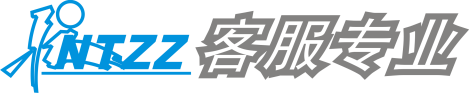 口语正音

（1）刘丽丽是我同桌，跟我一样属龙，她最喜欢吃日本料理。每天早上她洗完脸后第一件事，就是喝牛奶。
（2）记得那次去洛阳旅游，那儿遍地绿树红花，到处是浓郁的花香，旅客们都流连忘返，沉醉在欢乐之中。
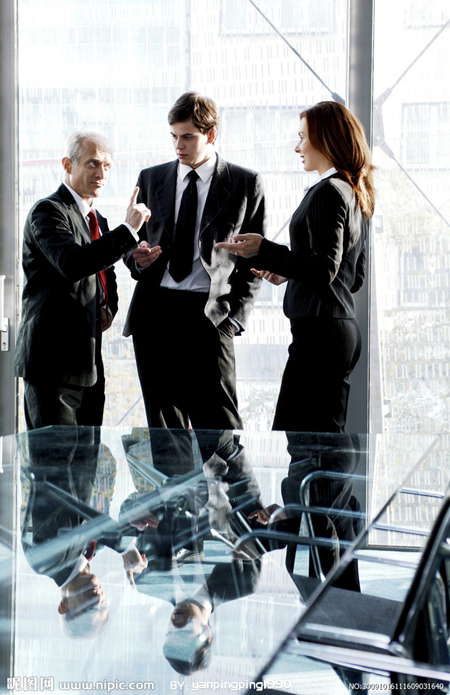 返回上一级
第四章  方音辨证与语音训练
第一节  本地区普通话方音辨证
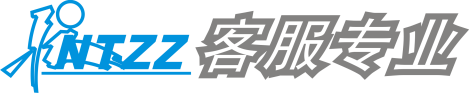 朗读练习
（1）两个同龄的年轻人同时受雇于一家店铺，并且拿同样的薪水。
  可是一段时间后，叫阿诺德的那个小伙子青云直上，而那个叫布鲁诺的小伙子却仍在原地踏步。布鲁诺很不满意老板的不公正待遇。终于有一天他到老板那儿发牢骚了。
――《差别》
（2）母亲本不愿出来的。她老了，身体不好，走远一点儿就觉得很累。我说，正因为如此，才应该多走走。母亲信服地点点头，便去拿外套。……这南方初春的田野，大块小块的新绿随意地铺着，有的浓，有的淡，树上的嫩芽也密了。
――《散步》
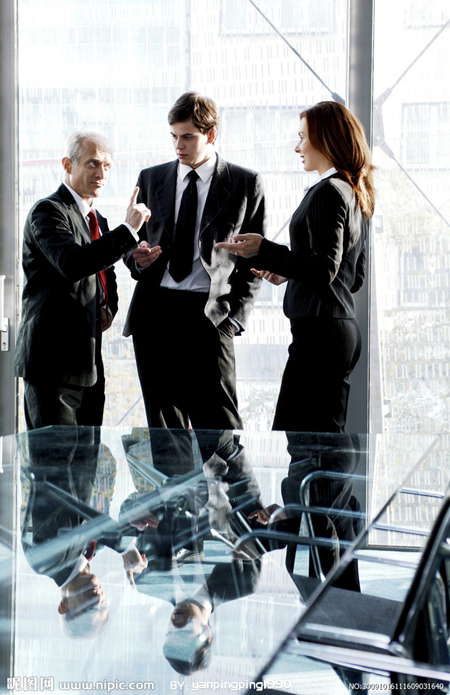 返回上一级
第四章  方音辨证与语音训练
第一节  本地区普通话方音辨证
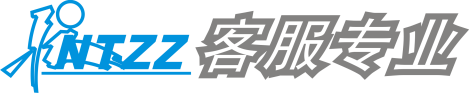 4.撮口呼韵母ü的舌位及唇形偏差
撮口呼韵母ü是舌面前元音，发音时应舌面前部略隆起，舌尖抵住下齿背，圆唇（略扁）而下颌略后收（关键是舌面上顶）。这个音的发音缺陷是如海方言片、尤以如皋地区最为明显的方音特点，主要表现是舌尖位置偏差（舌尖上抬至门齿间），同时下颌微向前伸（唇形过圆），一些人纠正这个发音会显得特别困难。这种情况如表现明显，属于发音错误；略有表现可属于语音缺陷。
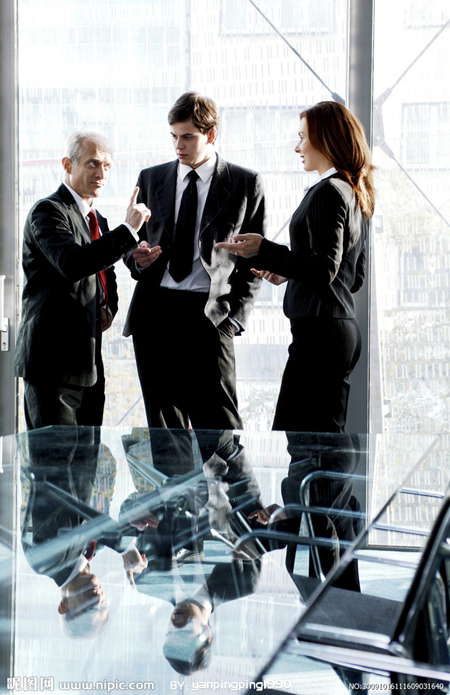 返回上一级
第四章  方音辨证与语音训练
第一节  本地区普通话方音辨证
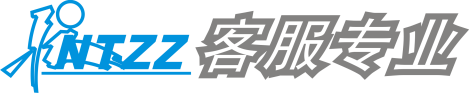 常用词语
去　绿　取　举　居　剧　许　于　鱼　雨　
去年　出去　取得　距离　戏剧　居民　于是　钓鱼　举行　许多　
口语正音
（1）由于我们不太用功，没有取得好的成绩，与模具班有了明显的差距。在去年期末举行的校会上，许主任还批评了我们。
（2）记得那年春节，许多天都下雨，我们不好出去玩，更不好出去钓鱼，只好到居委会看电视连续剧。
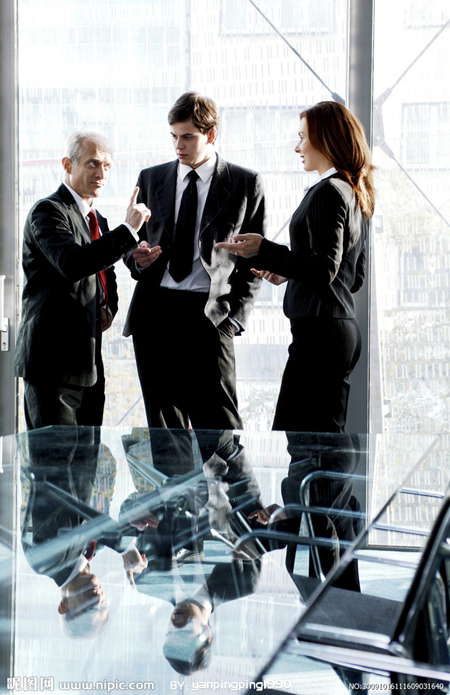 返回上一级
第四章  方音辨证与语音训练
第一节  本地区普通话方音辨证
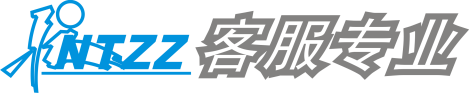 朗读练习
（1）那哀痛的日子，断断续续地持续了很久，爸爸妈妈也不知道如何安慰我。他们知道与其骗我说外祖母睡着了，还不如对我说实话……
爸爸等于给我一个谜语，这谜语比课本上的“日历挂在墙壁，一天撕去一页，使我心里着急”和“一寸光阴一寸金，寸金难买寸光阴”还让我感到可怕。
――《和时间赛跑》
（2）对于一个刚由伦敦回来的人，像我，冬天要能看得见日光，便觉得是怪事……他们由天上看到山上，便不知不觉地想起：明天也许就是春天了吧？这样的温暖，今天夜里山草也许就绿起来了吧？
――《济南的冬天》
（3）梅雨潭闪闪的绿色招引着我们，我们开始追捉她那离合的神光了……那醉人的绿呀！仿佛一张极大极大的荷叶铺着，满是奇异的绿呀。
站在水边，望到那面，居然觉着有些远呢！这平铺着、厚积着的绿，着实可爱。……她又不杂些尘滓，宛然一块温润的碧玉，只清清的一色——但你却看不透她！
――《绿》
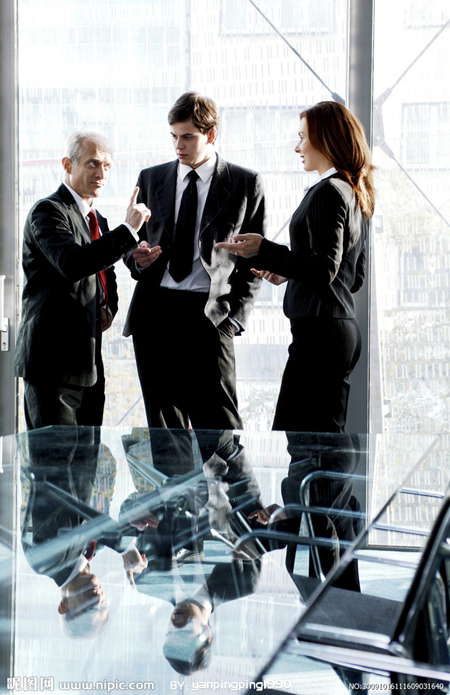 返回上一级
第四章  方音辨证与语音训练
第一节  本地区普通话方音辨证
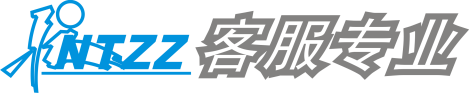 5.韵母部分丢掉介音i，并把ao读成ou
这种语音缺陷的形成主要是受如海方言习惯的影响，南通方言片也有小部分这样的现象。有的是丢掉了介音i，听觉上就有明显的方音色彩，而把ao读成ou甚至e的问题则在于主要元音a的开口度不够，没有发响亮。
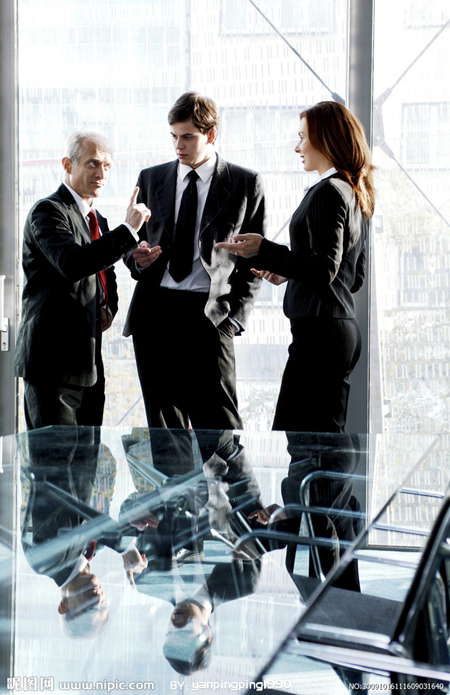 返回上一级
第四章  方音辨证与语音训练
第一节  本地区普通话方音辨证
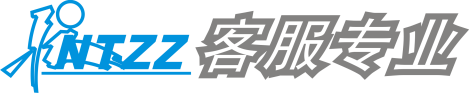 常用词语
秋qiū天读成“qū天”　　打球qiú读成“打qú”　　教jiào师读成“jù师”
灵巧qiǎo读成“灵qǔ”　手表biǎo读成“手bǔ”  聊liáo天读成“liú天”　
口语正音
（1）老师上课教导我们，做学问要踏踏实实，学习不能投机取巧。
（2）与人谈话或者聊天的时候，不要经常看表，这也是礼仪规范之一。
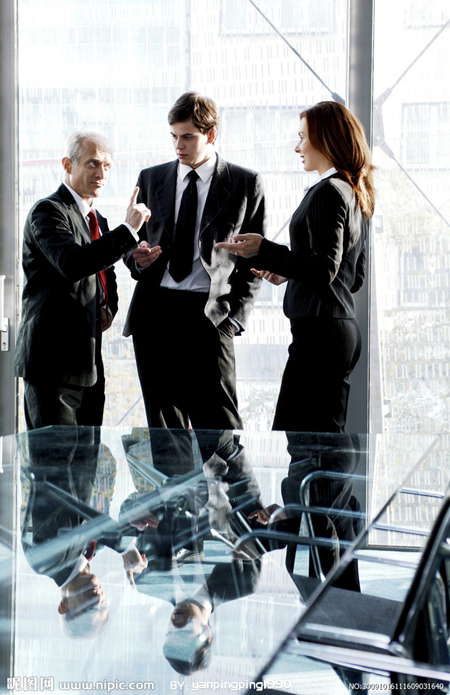 返回上一级
第四章  方音辨证与语音训练
第一节  本地区普通话方音辨证
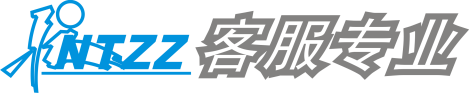 朗读练习
（1）我在漂泊他乡的岁月，心中总涌动着故乡的河水，梦中总看到弓样的小桥。
――《家乡的桥》
（2）瞧，它多美丽，娇巧的小嘴，啄理着绿色的羽毛，鸭子样的扁脚，呈现出春草的鹅黄。……每天，把分到的一塑料筒淡水匀给它喝，把从祖国带来的鲜美的鱼肉分给它吃，天长日久，小鸟和水手的感情日趋笃厚。
――《可爱的小鸟》
（3）突然，不远处传来了声声柳笛。我像找到了救星，急忙循声走去。一条小道边的树桩上坐着一位吹笛人，手里还正削着什么。……“请耐心等上几分钟，”卡廷说，“瞧，我正在削一支柳笛，差不多就要做好了，完工后就送给你吧！”
卡廷边削边不时把尚未成形的柳笛放在嘴里试吹一下。没过多久，一支柳笛便递到我手中。
――《迷途笛音》
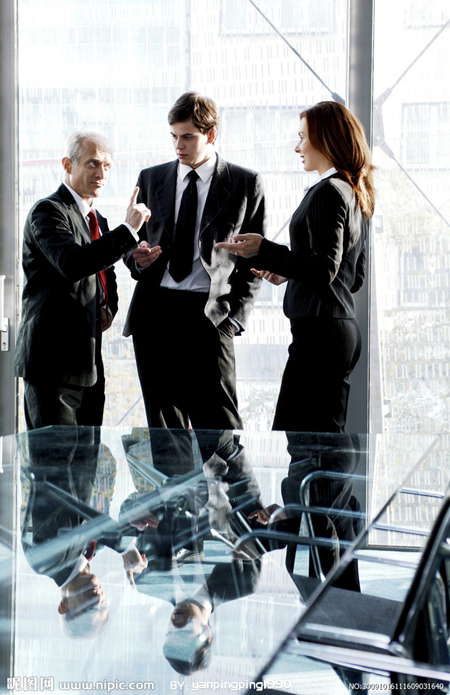 返回上一级
第四章  方音辨证与语音训练
第一节  本地区普通话方音辨证
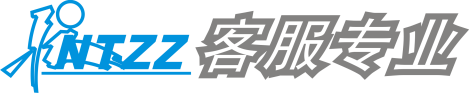 6.韵母ou元音o不响或直接发成e
本地区很多人在发韵母ou时行腔不圆润，主要是元音o不响亮，而且合口呼u的口型不到位，特别是ou与声母zh相拼的词更难发准，如“潮州”、“喝粥”。而在启海片、通东片则容易直接把ou发成e，这种方音缺陷常在不经意中被忽略。要解决这个问题还得从发音要领上去分辨：
元音是一个音节中发音最响的部分。ou的元音是o，是前响复元音，而uo则是后响复元音。发ou时，开头的元音o清晰响亮，舌位向u的方向滑动（u的发音含混，只表示舌位滑动方向）。与之相比，uo的发音过程则是u发音较短，o则响亮且时值较长。
与上文丢失介音i以及把ao读成ou的问题相类似，此类语音缺陷解决的方法是对每个音节的构成要素进行分解，使每个音节的声母、介音、韵腹、韵尾等发音的过程更加清晰，注意元音a、o、e的响度、唇型以及开口度，努力做到“字正腔圆”。
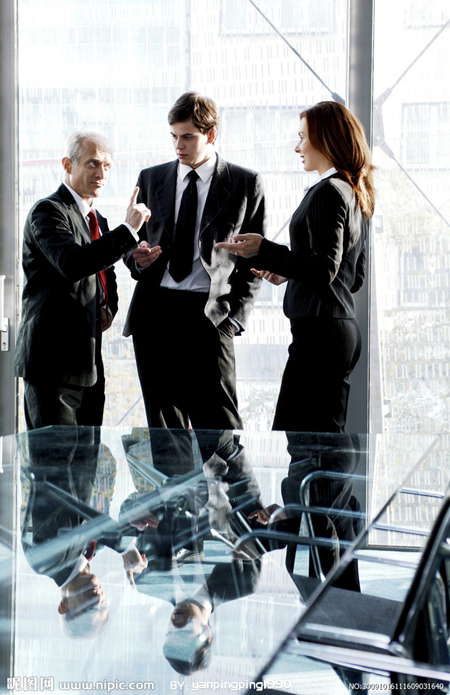 返回上一级
第四章  方音辨证与语音训练
第一节  本地区普通话方音辨证
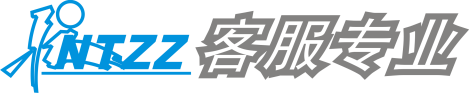 常用词语
某　否　抖　头　口　就　走　手　肉　
黄豆　抖搂　二楼　小狗　刺绣　欧洲　配偶  凑够

口语正音
（1）楼下有条小狗，眼睛长得像黄豆，就是爱吃肉，见了生人开口就吼，我们快走!
（2）我偶然经过那儿，在二楼门口看到了一幅刺绣，我想买了它带去欧洲旅游。
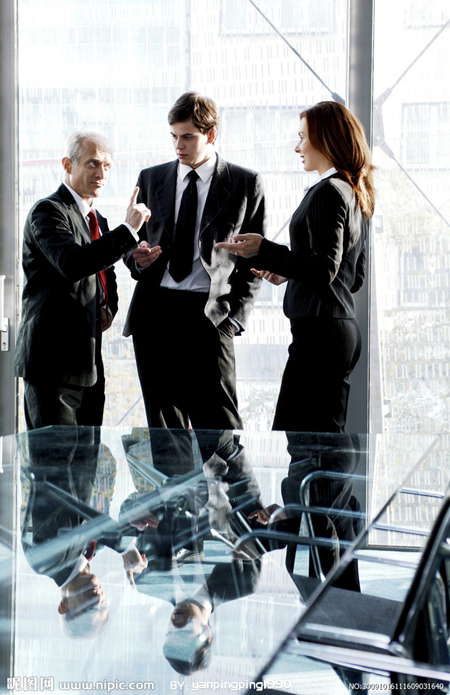 返回上一级
第四章  方音辨证与语音训练
第一节  本地区普通话方音辨证
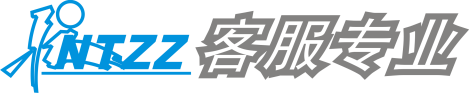 朗读练习
（1）“因为原来不够，但现在凑够了。”孩子回答：“爸，我现在有二十美金了，我可以向您买一个小时的时间吗？明天请早一点儿回家——我想和您一起吃晚餐。”
――《达瑞的故事》
（2）很久以前，在一个漆黑的秋天的夜晚，我泛舟在西伯利亚一条阴森森的河上。……可是生活之河却仍然在那阴森森的两岸之间流着，而火光也依旧非常遥远。因此，必须加劲划桨……
然而，火光啊……毕竟……毕竟就在前头！
――《火光》
（3）我的狗慢慢向它靠近。忽然，从附近一棵树上飞下一只黑胸脯的老麻雀，像一颗石子似的落到狗的眼前。老麻雀全身倒竖着羽毛，惊恐万状，发出绝望、凄惨的叫声，接着向露出牙齿、大张着的狗嘴扑去。
――《麻雀》
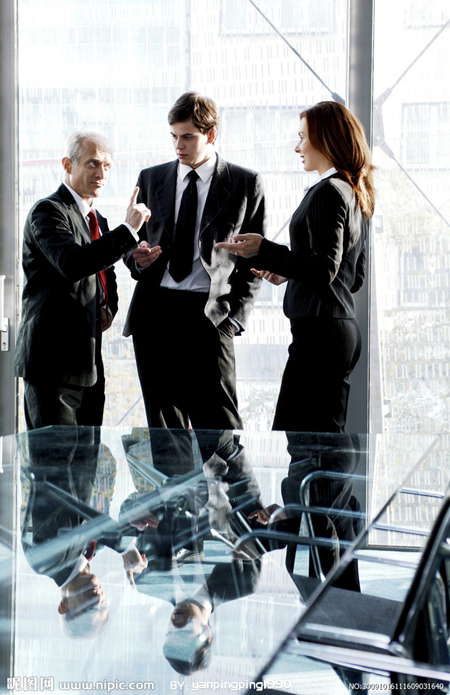 返回上一级
第四章  方音辨证与语音训练
第一节  本地区普通话方音辨证
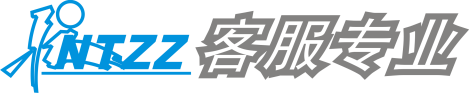 7.韵母er发成e，或声母r发成-i
单韵母er的发音，是启海片及通州地区部分人的发音难点。问题是有些人受方言习惯的长期影响，发音时舌尖不会上翘（发翘舌音zh、ch、sh是舌尖翘起接触或靠近硬腭前部，而er的舌尖位置要卷起至更靠后的硬腭中部，俗称卷舌音）。由于同样的原因，有些人还会把声母r直接发成元音-i（前）。
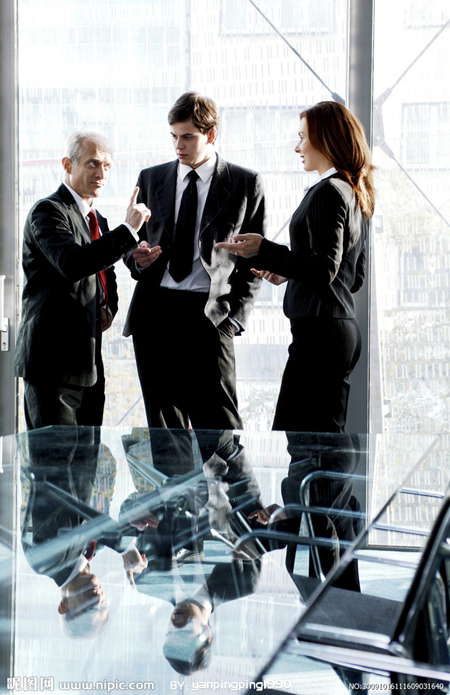 返回上一级
第四章  方音辨证与语音训练
第一节  本地区普通话方音辨证
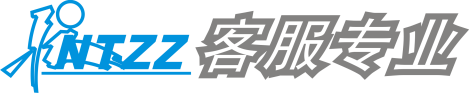 常用词语
（1）二读成“è”　  儿子读成“é子”　  而且读成“é且 ”　耳朵读成“ě朵”
（2）忽然读成“hu-ián”  　然后读成“-ián后” 　 偶然读成“ě-ián”
容易读成“-iong易”

口语正音
（1）二　十二　二十二　三十二　……
（2）儿子这次考了八十二，而且还改试卷的分儿，我先说他也不容易，进步了，然后再批评了他改分的事情。
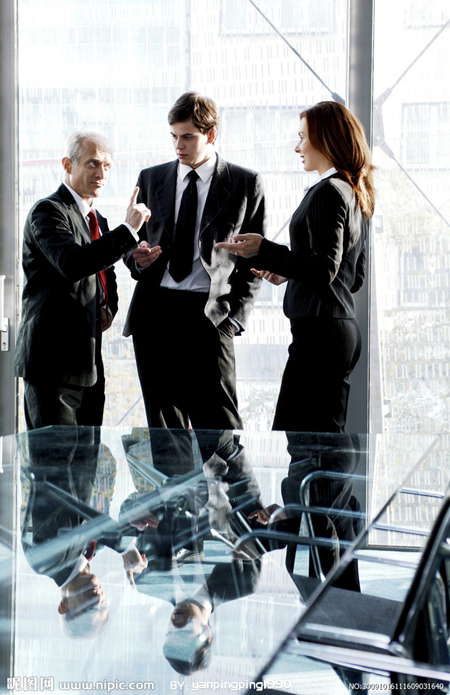 返回上一级
第四章  方音辨证与语音训练
第一节  本地区普通话方音辨证
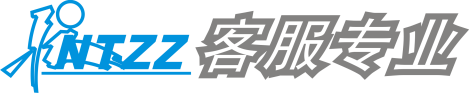 朗读练习
（1）夕阳落山不久，西方的天空，还燃烧着一片橘红色的晚霞。大海，也被这霞光染成了红色，而且比天空的景色更要壮观。……而后面的一排，又闪烁着，滚动着，涌了过来。
――《海滨仲夏夜》
（2）完全按照托尔斯泰的愿望，他的坟墓成了世间最美的，给人印象最深刻的坟墓。……这位比谁都感到受自己的声名所累的伟人，却像偶尔被发现的流浪汉，不为人知的士兵，不留名姓地被人埋葬了。……保护列夫·托尔斯泰得以安息的没有任何别的东西，唯有人们的敬意；而通常，人们却总是怀着好奇，去破坏伟人墓地的宁静。
……风儿俯临，在这座无名者之墓的树木之间飒飒响着，和暖的阳光在坟头嬉戏。
――《世间最美的坟墓》
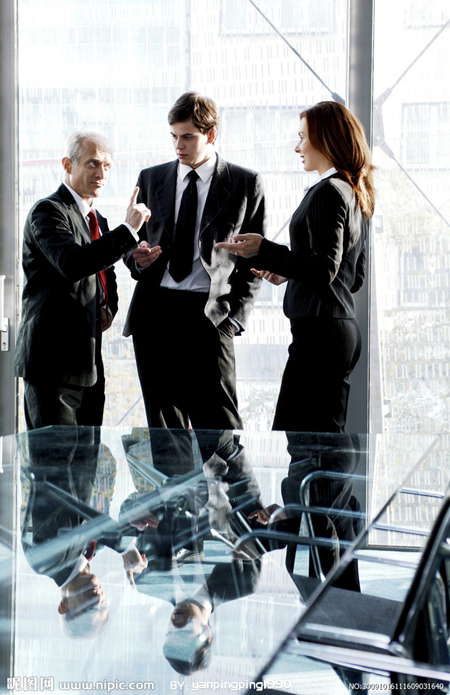 返回上一级
第四章  方音辨证与语音训练
第一节  本地区普通话方音辨证
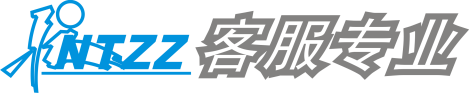 8.鼻韵母an和ang 不分
众所周知，我国南方地区普通话不准的普遍现象之一就是前后鼻音不分，但南通方言片的普通话方音特征之一,则是把鼻韵母an发成ang，甚至有人不会发an（启海片也有这种特征，而如东及如皋部分地区则有相反的现象，即把ang发成an）。
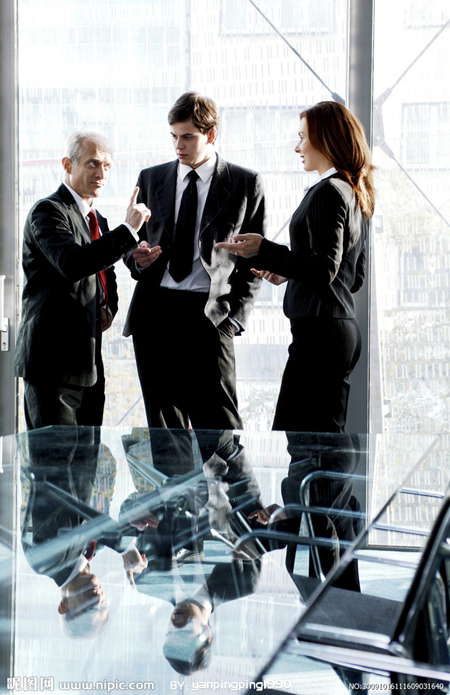 返回上一级
第四章  方音辨证与语音训练
第一节  本地区普通话方音辨证
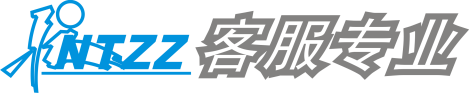 常用词语
班级读成“bāng级”　　伴侣读成“bàng侣”　　南通读成“náng通”　狼山读成“狼shāng”　　吃饭读成“吃fàng”
喜欢读成“喜bāng”　　盼望读成“pàngwàng” 　安全读成“āngquáng”
而如东、如皋地区的一些方音却常把ang发成an，如：
经常读成“经chán”　  厂里读成“chǎn里” 　黄山读成“huánshān”商场读成“shānchǎn”　　广场读成“guǎnchǎn” 　印象读成“yìnxiàn”
口语正音
（1）你去南通振康公司机修2班上班，干活儿时一定要注意人员安全。
（2）我家在狼山脚下，山上的香火很旺。我最盼望的是能在河边盖个房子。
（3）我时常想着去黄山，除了登山看日出，还可以去商场买点特产。
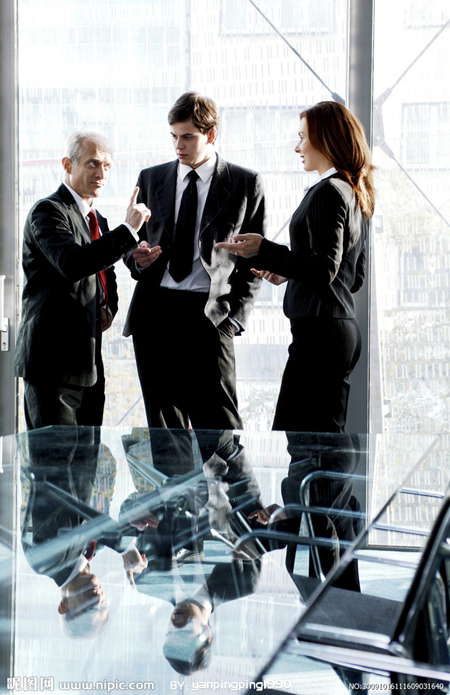 返回上一级
第四章  方音辨证与语音训练
第一节  本地区普通话方音辨证
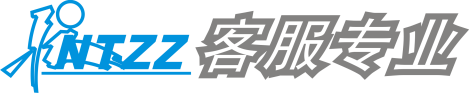 朗读练习
（1）盼望着，盼望着，东风来了，春天的脚步近了。
一切都像刚睡醒的样子，欣欣然，张开了眼。山，朗润起来了，水，涨起来了，太阳的脸，红起来了。
――《春》
（2）不到一分钟的时间，班杰明就又打开了房门并热情地把青年人让进客厅。这时，青年人的眼前展现出另一番景象——房间内的一切已变得井然有序，而且有两杯刚刚倒好的红酒，在淡淡的香水气息里还漾着微波。
――《一分钟》
（3）小学的时候，有一次我们去海边远足，妈妈没有做便饭，给了我十块钱买午餐。好像走了很久，很久，终于到海边了，大家坐下来便吃饭，荒凉的海边没有商店，我—个人跑到防风林外面去，级任老师要大家把吃剩的饭菜分给我一点儿。有两三个男生留下一点儿给我，还有一个女生，她的米饭拌了酱油，很香。
――《永远的记忆》
另外，南通市城东、城北一些方言中把x发成s、把y发成-i，如“凶xiōng说成sōng”，“英雄yīngyióng说成-iinsōng”，但说普通话却没有这种现象。
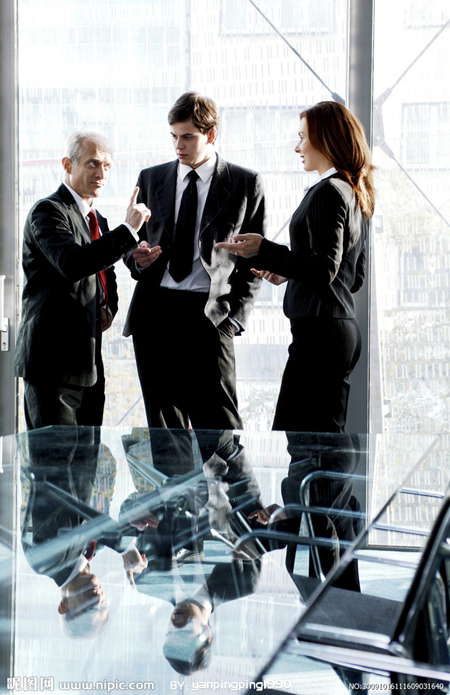 返回上一级
第四章  方音辨证与语音训练
第一节  本地区普通话方音辨证
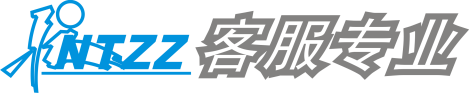 9.后鼻音eng与ong混淆
前、后鼻音正确的发音方法是本地区人学习普通话的一大难点，但通过区分和练习还是可以解决的。相比而言，本地区人分辨en、eng比an、ang和in、ing更难，如海片很多人会把“人们rénmén”说成“réngméng”，表现出接近徐州地区（北方方言区）的方音特点。而更容易被忽略，或称为又一难点的是，很多人会把与声母b、p、m、f相拼的eng发成ong，如：
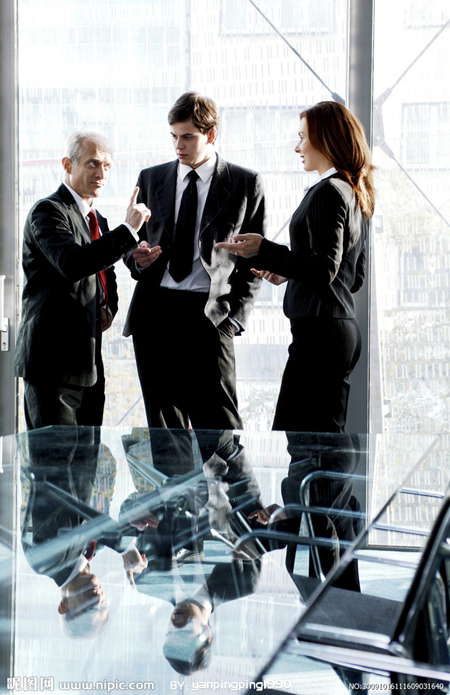 返回上一级
第四章  方音辨证与语音训练
第一节  本地区普通话方音辨证
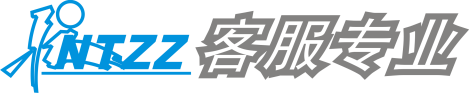 常用词语
风　峰　丰　奉　梦　猛　碰　
朋友　风俗　梦想　奉献  崩溃　蹦跳　萌芽　蒙古　缝隙　雷锋　
口语正音
（1）我最要好的朋友是王晓萌，走路总爱蹦蹦跳跳的，她的理想很丰富，总是梦想去蒙古大草原做一个牧羊女。
（2）记得上次学雷锋活动，外面的风虽然刮得很猛，但我们还是坚持为小区的爷爷奶奶缝制衣服。
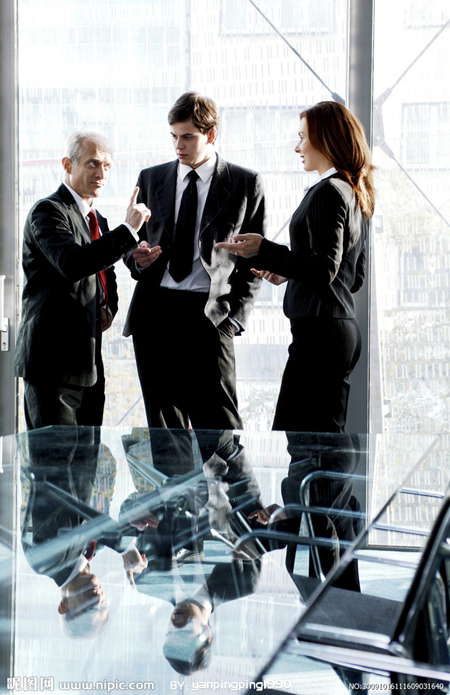 返回上一级
第四章  方音辨证与语音训练
第一节  本地区普通话方音辨证
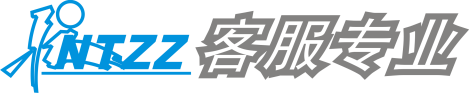 朗读练习
（1）当我访南疆探北国，眼帘闯进座座雄伟的长桥时，我的梦变得丰满了，增添了赤橙黄绿青蓝紫。
――《家乡的桥》
（2）捧着作文本，他笑了，蹦蹦跳跳地回家了，像只喜鹊。但他并没有把作文本拿给妈妈看，他是在等待，等待着一个美好的时刻。
……那天，他起得特别早，把作文本装在一个亲手做的美丽的大信封里，等着妈妈醒来。
――《一个美丽的故事》
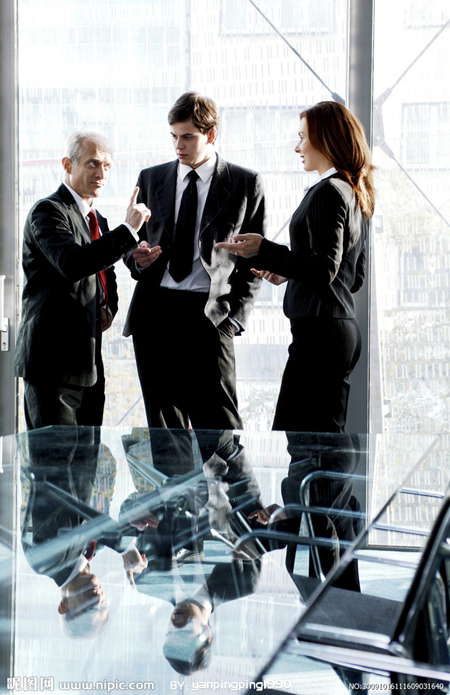 返回上一级
第四章  方音辨证与语音训练
第一节  本地区普通话方音辨证
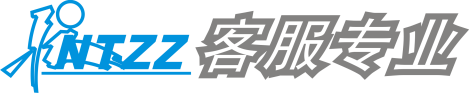 10.口语习惯性误读――入声
普通话把旧时声调系统中的入声归入了现在的四声（不予赘述），但由于地区方言中还存留着很多的入声词语，所以在口语中经常出现入声。入声在现代口语中一般多见于“官腔”，这种因口语习惯而形成的误读，其特点是单韵母a、o、e等的发音时值缩短，出口即收，或是丢掉韵腹或韵尾如“落lo后”、“结ji果”。入声区别于发音既轻又短的“轻声”，是它的声调一般还保持原调或略低于原调。在普通话测试中判别入声属于错误还是缺陷，应视偏误的程度而定。比如常见官腔中“发展”的“发”，一般仅是时值不够可视为缺陷；而“不能”的“不”，则因时值既短且声调也不在普通话的“四声”之内，则应视为错误。入声误读的纠正，主要是应在日常生活或发表言论时改变不良的语言习惯，同时也可经常利用作品朗读进行练习。
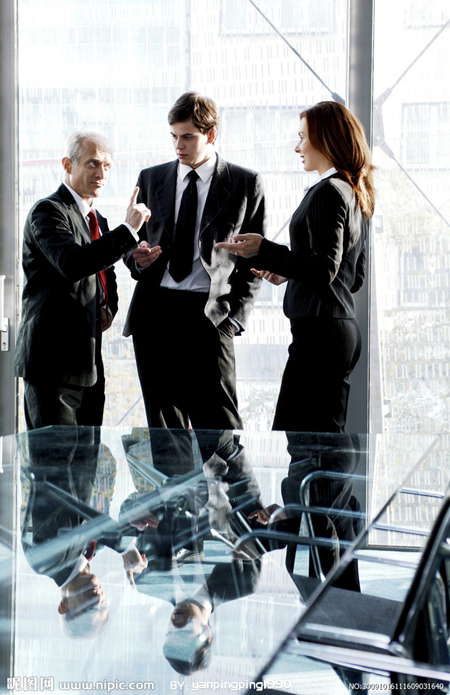 返回上一级
第四章  方音辨证与语音训练
第一节  本地区普通话方音辨证
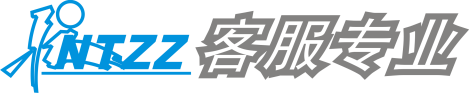 常用词语
木　各　喝　黑　读　力　失　色　石　熟　一　足
木材　各人　发展　不行　不足　客房　读报　成绩　业余　丢失　红色
结束　警察　称职　

口语正音
大家一起努力，积极进取，团结一心，创造更大的业绩。
我们要发挥党组织的作用，集中在公司党委和经理室的领导下，谋求更大的发展。
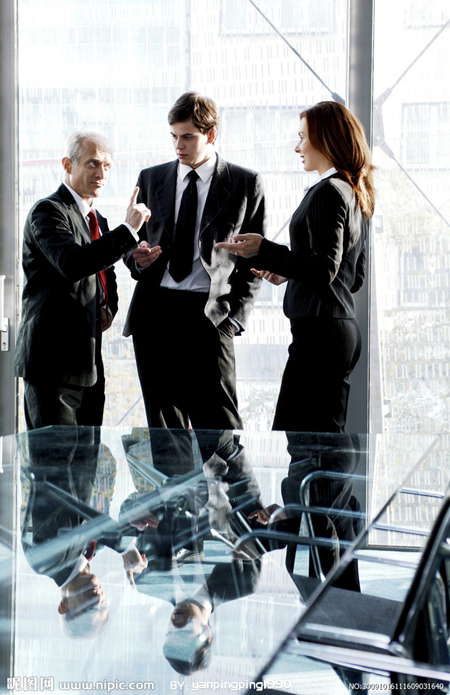 返回上一级
第四章  方音辨证与语音训练
第一节  本地区普通话方音辨证
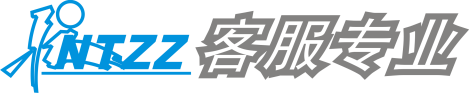 朗读练习
（1）在这些日子里，我看到了不少多年不见的老朋友，又结识了一些新朋友。大家喜欢涉及的话题之一，就是古长安和古奈良。……瞩目于未来的人们必将获得未来。
为了中日人民之间的友谊，我将不浪费今后生命的每一瞬间。
――《莲花和樱花》　
（2）这平铺着、厚积着的绿，着实可爱。她松松地皱缬(xié)着，像少妇拖着的裙幅；她滑滑的明亮着，……那样嫩；她又不杂些尘滓，宛然一块温润的碧玉，只清清的一色——但你却看不透她！
我曾见过北京什刹(chàh)海拂地的绿杨，脱不了鹅黄的底子，似乎太淡了。……那醉人的绿呀！我若能裁你以为带，我将赠给那轻盈的舞女，她必能临风飘举了。
――《绿》
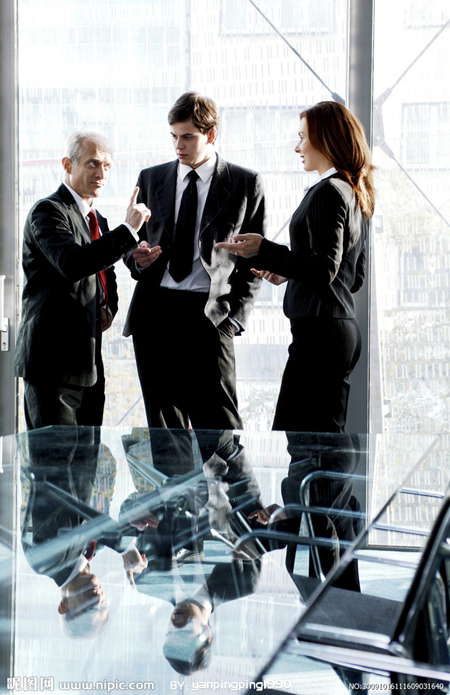 返回上一级
第四章  方音辨证与语音训练
第一节  本地区普通话方音辨证
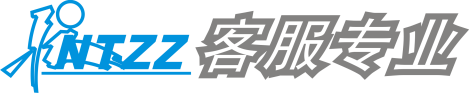 11.舌面音j、q、x发成（或带有）舌尖音
舌面音声母j、q、x，发音要领与可能产生的偏误（尖音）在第三章中已作表述和说明，但也有些人的这种缺陷不是很明显，开始发音时舌面没有用力上顶，而是先从舌尖音过渡到舌面音。这种现象基本不分方言区域（南方居多），如归属方音似乎牵强，但确是一种多见的发音系统缺陷，很多人已形成为发音习惯，改变它就显得十分困难。
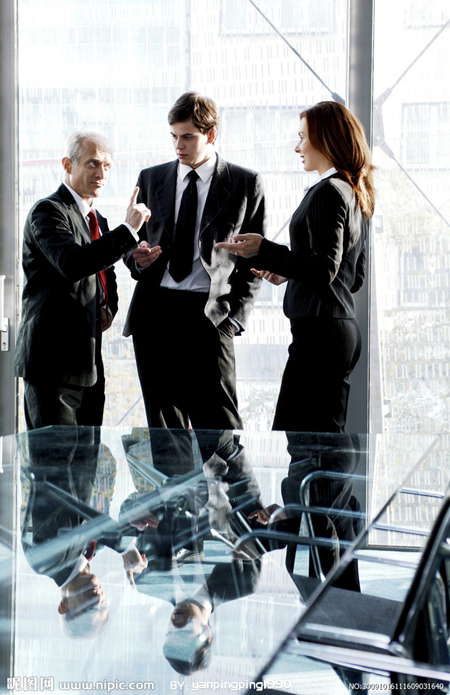 返回上一级
第四章  方音辨证与语音训练
第一节  本地区普通话方音辨证
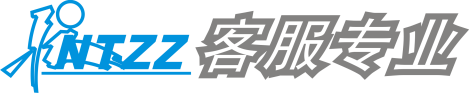 常用词语
家　季　积  阶　坚　界　紧　经  漆　期　前　强　恰　秋  亲　请 霞　西　希　细　小　笑　显　现　相　心  星
家乡　季节　艰巨　解决　亲切　请求　前期　希望  小巧　纤细　学习　
鲜血　恰巧　相亲
口语正音
（1）我的家乡在张家界，门前有一条小河，河水很清澈。夏季的傍晚，我最爱站在河边，看那天空的一抹彩霞。
（2）母亲年轻的时候，工作和学习都很辛苦，但笑容却总是挂在脸上。她坚信，只要不放弃学习，不放弃进步，前途总会充满希望。
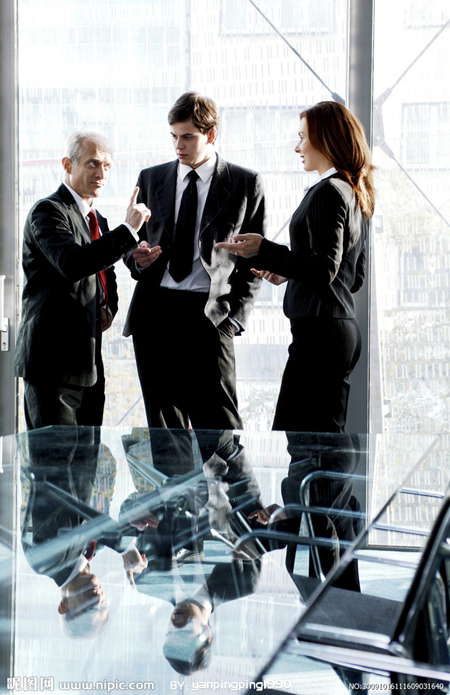 返回上一级
第四章  方音辨证与语音训练
第一节  本地区普通话方音辨证
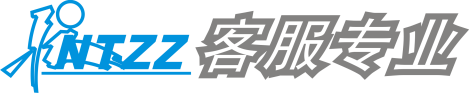 朗读练习
（1）纯朴的家乡村边有一条河，曲曲弯弯，河中架一弯石桥，弓样的小桥横跨两岸。
    每天，不管是鸡鸣晓月，日丽中天，还是月华泻地，小桥都印下串串足迹，洒落串串汗珠。那是乡亲为了追求多棱的希望，兑现美好的遐想。弯弯小桥，不时荡过轻吟低唱，不时露出舒心的笑容。
――《家乡的桥》
（2）我们家的后园有半亩空地，母亲说：“让它荒着怪可惜的，你们那么爱吃花生，就开辟出来种花生吧。”我们姐弟几个都很高兴，买种，翻地，播种，浇水，没过几个月，居然收获了。
母亲说：“今晚我们过一个收获节，请你们父亲也来尝尝我们的新花生，好不好？”我们都说好。母亲把花生做成了好几样食品，还吩咐就在后园的茅亭里过这个节。
――《落花生》
（3）我为什么非要教书不可？是因为我喜欢当教师的时间安排表和生活节奏。七、八、九三个月给我提供了进行回顾、研究、写作的良机，并将三者有机融合，而善于回顾、研究和总结正是优秀教师素质中不可缺少的成分。
――《我为什么当教师》
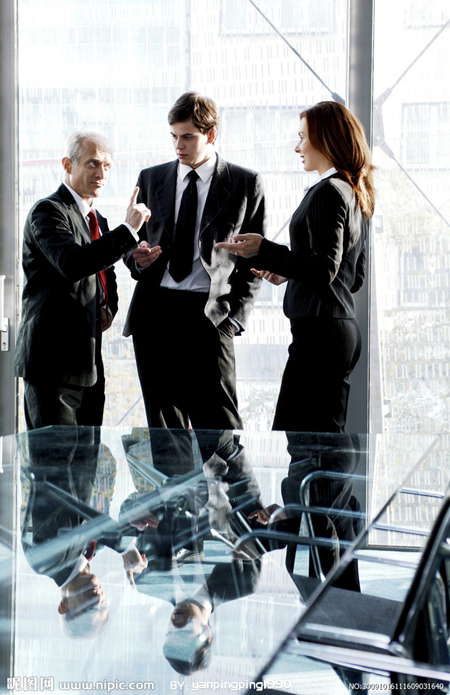 返回上一级
第四章  方音辨证与语音训练
第一节  本地区普通话方音辨证
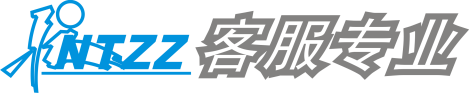 12.其他
（1）舌根音h与唇齿音f
如东、通州少部分人受方言习惯影响，把h与韵母u相拼的词读成fu，如把“老虎”读作“老fǔ”、 “呼吸”读作“fū吸”、“保护”读作“保fù”，“湖南”读作“fú南”等，但他们又不会把如“和hé”、“海hǎi”类的声母读成f。有此类缺陷的人可作如下分辨练习：
开方－开荒    防空－航空    幅度－弧度   理发－理化    复员－互援    防止－黄纸 开发－开花    初犯－出汗    公费－工会   飞机－灰鸡    仿佛－恍惚    发现－花线 欢呼－反复    粉尘－很沉    伏案－湖岸
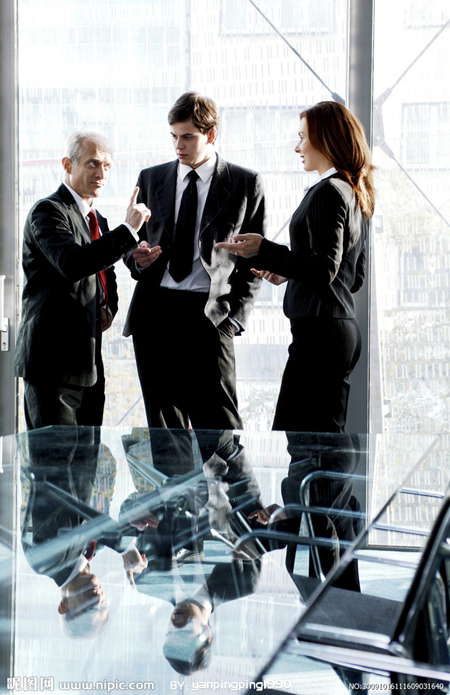 返回上一级
第四章  方音辨证与语音训练
第一节  本地区普通话方音辨证
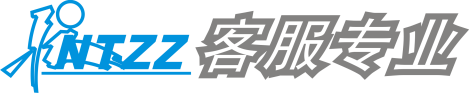 （2）卷舌音r与边音l 
本地区很多会发卷舌音r的人，由于平时不注意分辨，而把下列常用词语的声母读成边音l:
如皋　如东　如果　假如　哺乳　乳制品　儒家　孺子牛　相濡以沫
（3）把n和l发成舌面音
本地区很多人习惯地把舌尖中音n和边音l用舌面音代替，这种情况并不少见，但较少有人认真地注意分辨，常用词语如：
女　娘　牛　鸟　尿　拗　略　掠　酿造　扭转　虐待　省略　忽略　侵略　掠夺
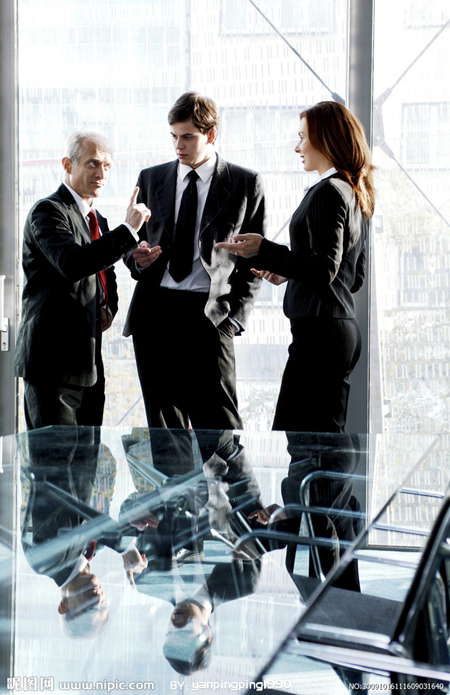 返回上一级
第四章  方音辨证与语音训练
第一节  本地区普通话方音辨证
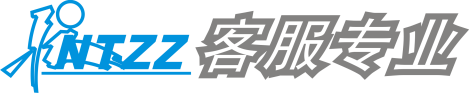 这三种问题产生的原因，不是发音方法没有掌握，而主要是受方言习惯而导致普通话语音错误，只要着重提醒，注意分辨，纠正起来并不困难。
以上归纳出来的南通地区十二类主要方音现象，不是对普通话语音或地方方言进行的研究，只是对本地区常用、常见普通话口语中出现的系统方音进行的概括。对这些系统方音的语音进行辨析，目的是让学习者有针对性地从听觉，到发音部位和发音方法上得以分辨，纠正方音，提高普通话的标准程度。
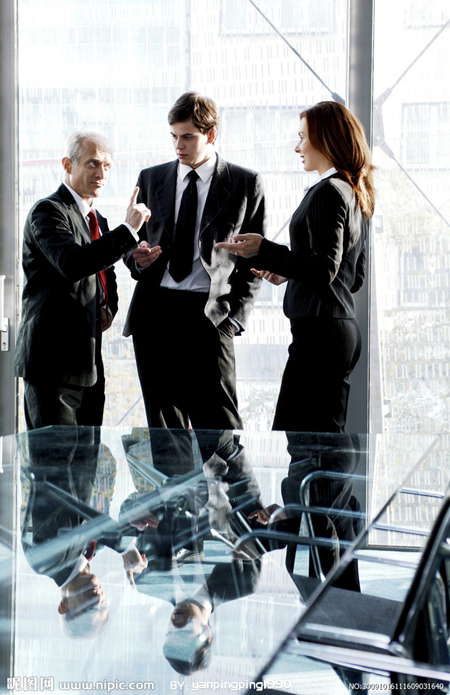 返回上一级
第四章  方音辨证与语音训练
第一节  本地区普通话方音辨证
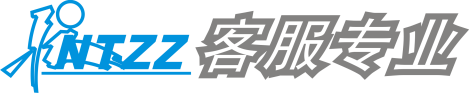 方音系统缺陷产生的原因主要是地域方言因素以及长期形成的普通话发音习惯影响，因此，纠正方音就要在习惯上下工夫，下文所及的“吐字归音练习”是个很有效的方法。在掌握正确的发音方法前提下，要勤于练习，并在日常生活交流，特别是在工作实际交流中，坚持使用普通话，而且要增强意识，始终注意发音的标准与否，也可搜集一些绕口令、朗诵、演讲等材料来练习，通过不断的努力，使普通话成为每个人既标准又熟练的语言。
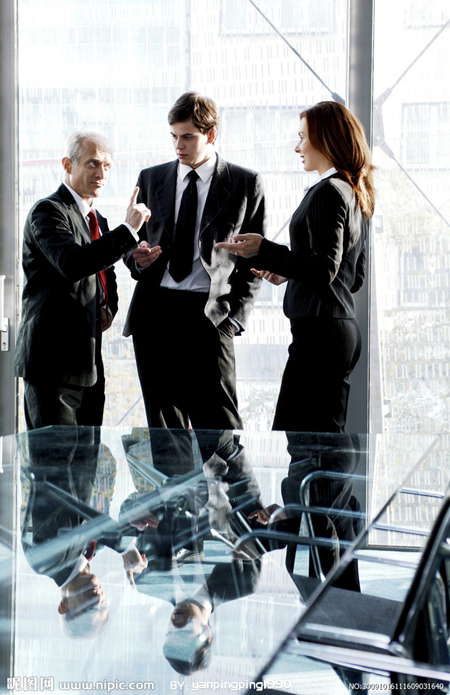 返回上一级
第四章  方音辨证与语音训练
第四章  方音辨证与语音训练
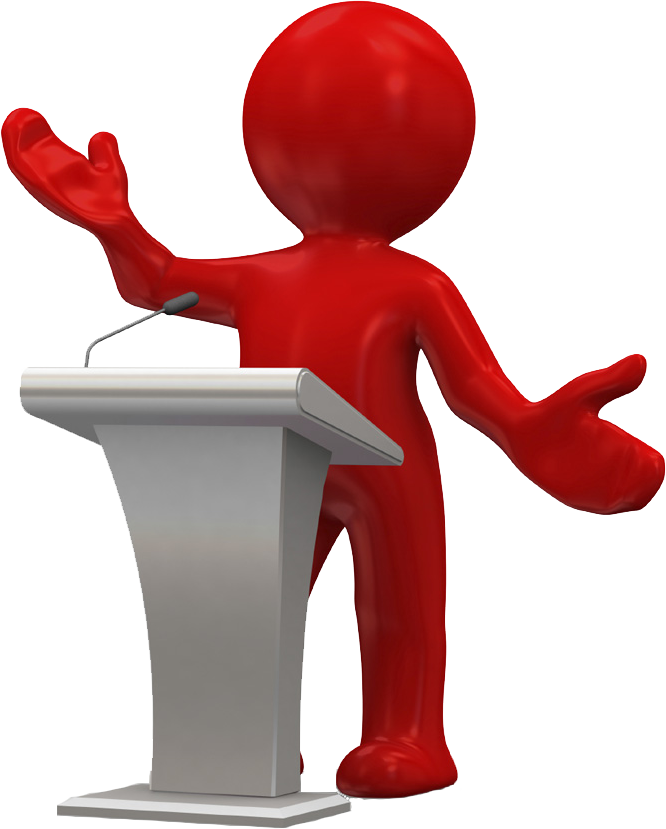 第二节
吐字归音
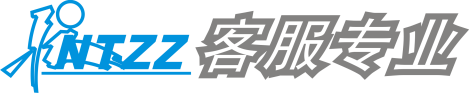 返回上一级
第二节  吐字归音
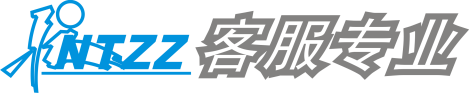 学习普通话，除了掌握声母、韵母以及声调的正确发音方法外，还可以借鉴我国传统的“吐字归音”练习和诗文朗诵的形式，来努力提高普通话发音的标准程度。
一、吐字归音
“吐字归音”是我国传统说唱艺术理论中的一个术语，它把一个音节的发音过程分为出字、立字和归音三个阶段，是一种很有效的正音方法：
出字　是指声母和韵头（介音）的发音过程；
立字　是指韵腹（主要元音）的发音过程；
归音　是指音节发音的收尾（韵尾）过程。
如“建jiàn”的声母是j，介音是i，韵腹是元音a，韵尾是n。
吐字归音，就是要把发音的三个过程进行分解落实：
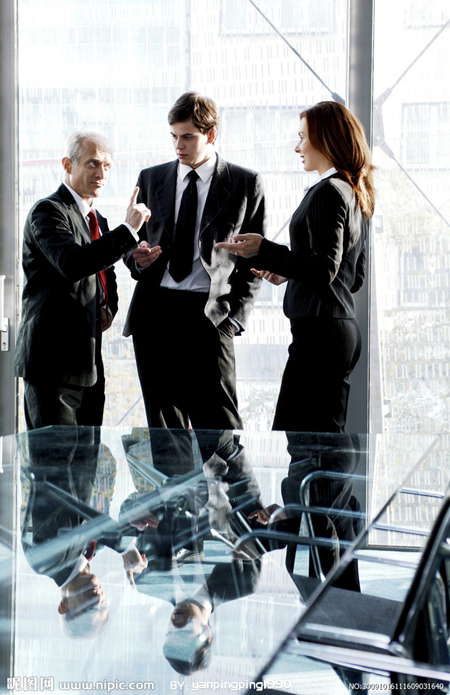 返回上一级
第四章  方音辨证与语音训练
第二节  吐字归音
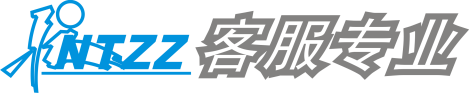 1．出字准确有力，叼住弹出
　　“出字”是指字头的发音，一般要求成阻有力，除阻轻捷。因为韵头和声母结合得十分紧密，直接影响声母发音时的唇形，而韵头又是声母到主要元音（韵腹）之间的过渡性成分，因此要注意“四呼”(即开口呼、齐齿呼、合口呼、撮口呼四类韵母)对声母的影响，发音时做到声母加韵头一步到位。
　　所谓“叼住”，是指声母的成阻部位要准确，又要使肌肉保持一定的紧张度，以形成有力的阻气、蓄气。所谓“弹出”，是指声母除阻要轻捷，具有弹动感，不拖泥带水，不使拙劲。
　　需要注意的是，我们在字头发音时强调“叼”的感觉，并不能把“吐字”简单地理解为“喷吐”，过分向外用力。只有“叼”才能和取气、共鸣很好地结合在一起。照搬说唱艺术的“喷口”，容易造成字散、声塌、气竭等问题。
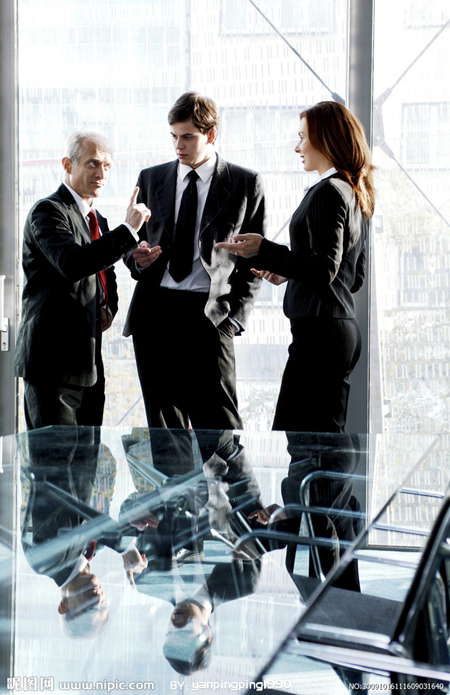 返回上一级
第四章  方音辨证与语音训练
第二节  吐字归音
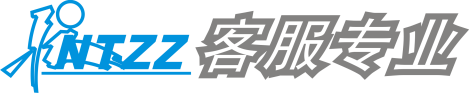 2．立字圆润饱满，拉开立起
“字腹饱满”指的是音节中的主要元音发音清晰、共鸣充分，字音随着口腔的由闭到开好像“立”了起来，因而又称“立字”。“拉开”，指字头“弹出”后应迅速打开口腔，使气流在口腔内形成较丰富的泛音共鸣。口腔开度要大，应有竖着展开的感觉。“立起”，指主要元音的发音要占据足够的时间，使其响亮、圆润，在听感上形成字音立起来的饱满感。结合声束向硬腭前部的流动冲击，有字音“挂”于上腭的感觉。“立字”的过程实际上就是在一个音节里突出字腹的过程。
字腹在整个音节中明显突出：一方面，它作为音节中的主要元音，开口度最大，因而比较响亮；另一方面，它的发音较完整，持续时间较长，给人的听感显著。一个音节的发音能否达到“玉润珠圆”，与字腹有密切关系。
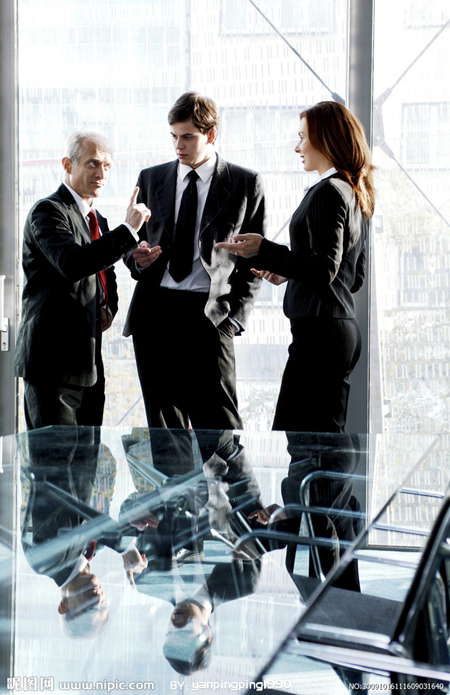 返回上一级
第四章  方音辨证与语音训练
第二节  吐字归音
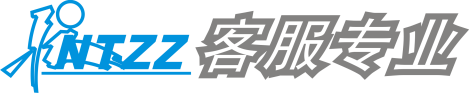 3.归音趋向鲜明，干净利索
字尾处于音节的末端，是发音过程中力度逐渐放松、气息逐渐减弱、口腔逐渐闭合、声音逐渐停止的阶段，如果归音不到位，会影响字音的完整性。与出字、立字相比，归音的难度更大一些。
“归音”是指字尾部分应发音完整，不能虎头蛇尾。“趋向鲜明”首先是指唇舌动作要“到位”。如韵尾ｉ，舌位应抬到一定高度；韵尾u，唇型应收圆；韵尾 n，舌尖要收到上齿龈，并阻住口腔通道，鼻音一出立即收声；韵尾 ng，舌根应收到软、硬腭交界处，并阻住口腔通道，鼻音一出立即收声。
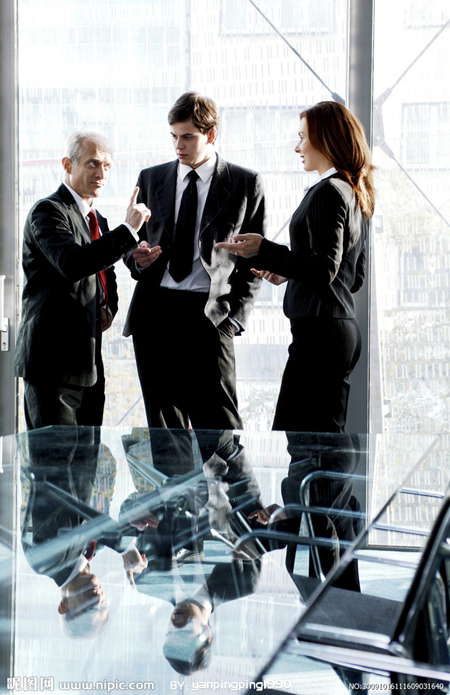 返回上一级
第四章  方音辨证与语音训练
第二节  吐字归音
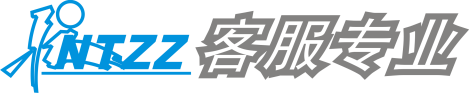 4．吐字的整体处理——“枣核形”
字头、字腹、字尾三部分构成了字音的整体，人们形象地将其描述为“枣核形”。这个“枣核形”以声母为一端，韵尾为另一端，以韵腹为核心。从发音时口腔开度的变化来看，正好是由闭到开再到闭的过程，两头小，中间大；从时值来看，又是两头短中间长。
“枣核形”是一个有机整体，它是在咬字器官各部分不断滑动的过程中形成的，并非由字头，跳到字腹，再跳到字尾。因此，整个字音要有滑动感、整体感。
“枣核形”既是吐字归音的一种规格，又体现了清晰集中、圆润饱满的审美要求。它作为吐字技巧训练，对于发音的规范化是必要的。但是在语言表达中，“枣核形”应有所变化，适当地拉长或缩短，才有助于思想感情的传达。如果“枣核形”一成不变，字字如出一辙，必然会削弱语言的表现力，破坏语言的节奏感，以致影响到语言内容和情感的表达。
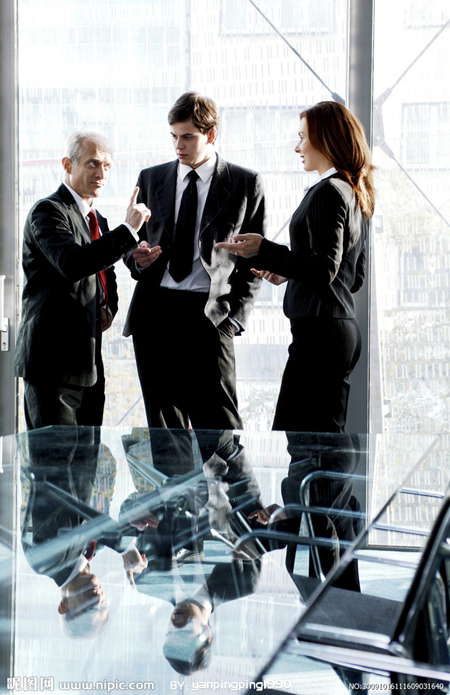 返回上一级
第四章  方音辨证与语音训练
第二节  吐字归音
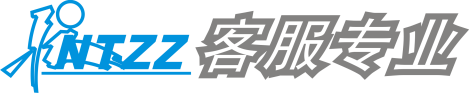 很多方音就在于出字时的声母错误（如平翘舌音不分）或发音缺陷（如翘舌音舌位偏前，以及舌面中音j、q、x发成尖音），或是丢掉了介音；韵腹的响亮度以及与韵尾衔接动程的偏差，则常被人不经意称之为说话有“口气”；而相当一部分普通话语音基础较好，却达不到标准程度的人，其主要原因则是前、后鼻音的归音不到位。因此，强化吐字归音练习，可以使语音更加清晰、规整，达到字正腔圆的效果。
吐字归音不单单可用在单音节词语练习中，在双音节或多音节词语练习中也有从词语的出字到收尾的过程。因此在下列练习中，将把单音节、多音节词语练习合并在一起进行。
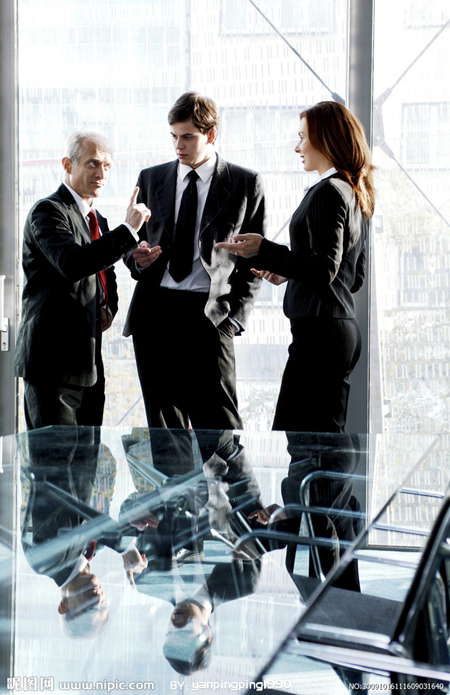 返回上一级
第四章  方音辨证与语音训练
第二节  吐字归音
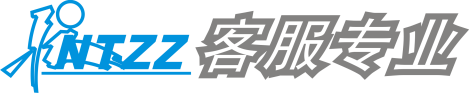 吐字归音练习
1.绕口令
学好声韵辨四声，阴阳上去要分明。部位方法需找准，开齐合撮属口型。
双唇：班抱必百波，舌尖：当地豆点盯。
舌根：高狗工耕顾，舌面：积节骄尖京。
翘舌：主争真挚照，平舌：资则早在增。
擦音：发翻非分副，送气：查柴产彻称。
合口：呼五哭壶古，开口：和颇歌安睁。
撮嘴：虚学寻徐剧，齐齿：意优摇曳英。
前鼻：恩音烟弯稳，后鼻：昂迎中拥声。
咬紧字头归字尾，不难达到纯和清。
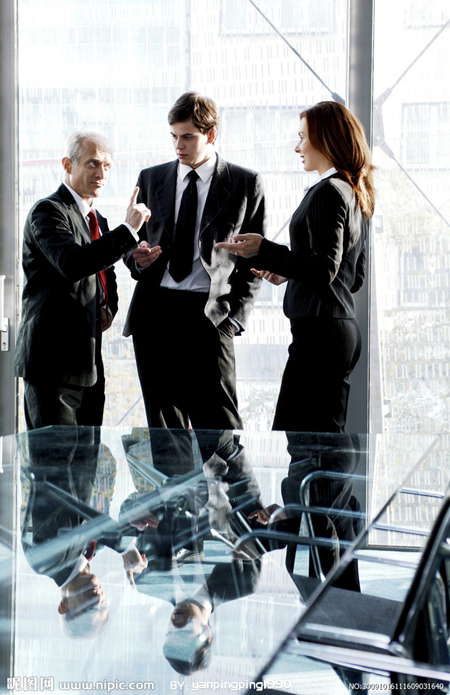 返回上一级
第四章  方音辨证与语音训练
第二节  吐字归音
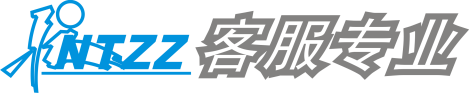 词语练习1
单音节词语
末　江　栈　封　触　使　做　虫　絮　扒　绕　米　辞　娶　购　
康　蔑　栓　砍　哼　对　歪　灵　脆　咱　罐　霜　鹊　昆　那　
靠　盯　墓　玖　旦　则　锐　拘　闹　溜　摆　进　瞟　枯　培　
呼　涩　谈　五　落　拟　尬　标　浑　搭　选　民　渊　牛　跑　
亏　病　飕　二　砖　索　拽　贴　夏　盛　阔　矮　擦　费　司　
熊　姘　响　鳅　挑　坡　礼　菜　农　怅　掐　撼　遵　掠　行　
料　熔　趁　追　洽　云　辩　停　份　藏
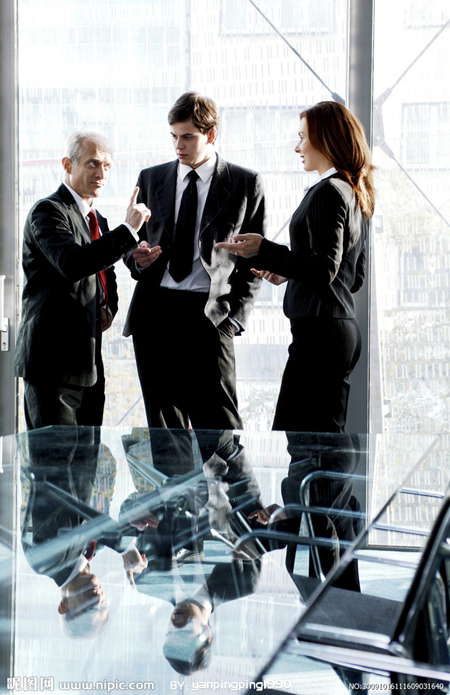 返回上一级
第四章  方音辨证与语音训练
第二节  吐字归音
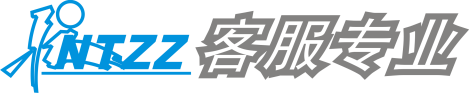 多音节词语
茶馆　短命　充实　凝望　进来　钟表　烟囱　纪律　法令　风景　
教材　悬挂　变成　西北　互相　沟通　靶场　哨兵　松快　照面儿　
弟弟　疑心　坚定　捕捞　如何　带动　企鹅　兴趣　解说　干活儿
请客　完整　铸造　奋斗　夸赞　预赛　产量　佣工　手纸　年头儿
寻觅　声调　物理　问候　围嘴儿　字号　储蓄　专款　反对　痒痒
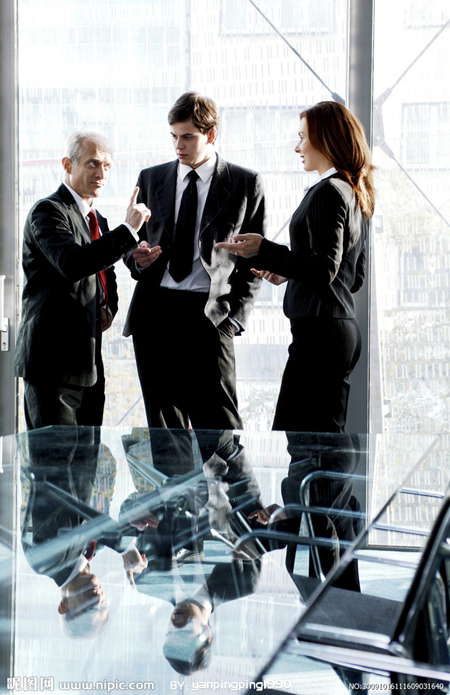 返回上一级
第四章  方音辨证与语音训练
第二节  吐字归音
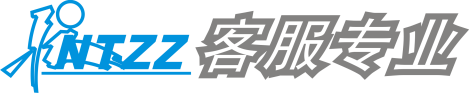 测评分析

将练习中出现语音错误的词分别归类填入下表并分析（可分组进行）。
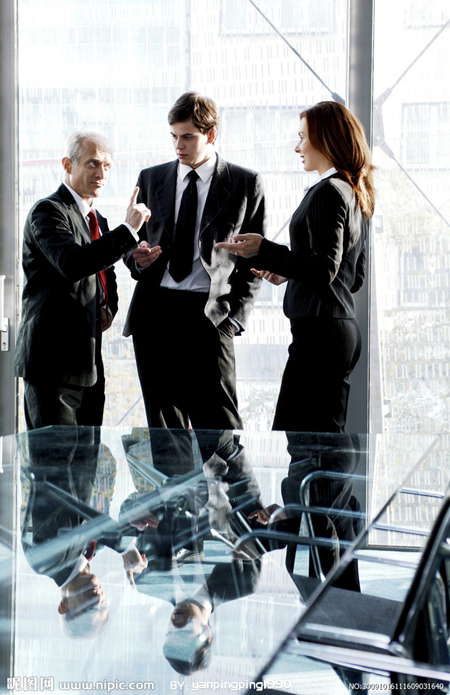 返回上一级
第四章  方音辨证与语音训练
第二节  吐字归音
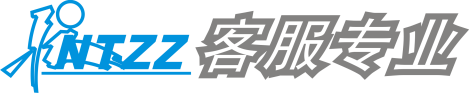 词语练习2
单音节词语
业　料　偏　晾　聪　民　寸　闩　人　却　拧　昂　户　老　豆　
裹　蛙　税　扁　车　即　贰　灵　跌　宠　判　桨　旺　嚷　胜　　
路　喉　做　翁　氮　哑　橘　称　倒　魔　洛　丙　凡　恰　庸　
责　素　漂　提　像　拿　债　肥　霜　学　肯　掘　发　系　层　
岸　濒　份　须　籽　她　群　勾　载　撵　尬　迟　帅　全　捆　
逢　粗　好　没　蕊　浊　聂　囚　桑　条　括　厅　活　杆　怀　
来　批　窜　纽　缀　森　捅　纠　准　喷
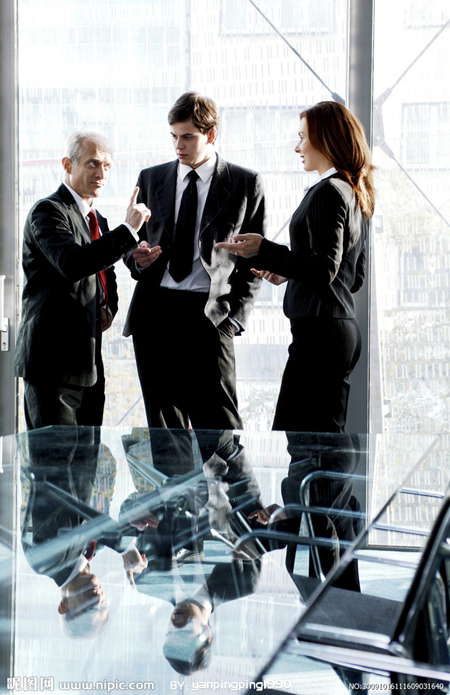 返回上一级
第四章  方音辨证与语音训练
第二节  吐字归音
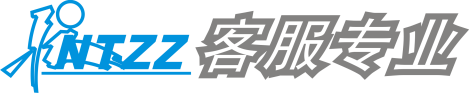 多音节词语
水果　河道　科研　甲板　镶牙　原因　俄语　篮球　针鼻儿　显得　
土改　揉搓　洞穴　韭菜　张望　女士　性情　说头儿　构成　疮疤　
渡口　默写　自序　华侨　服从　连队　饱嗝儿　山脉　参观　栽培　
帮手　鸟儿　停止　断定　破碎　意思　补品　夏装　用力　其他　
今后　通告　太阳　主体　分外　那些　回来　出生　积累　草地
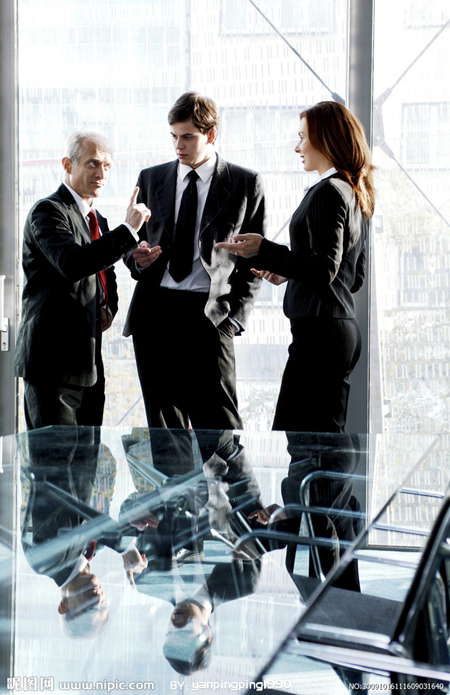 返回上一级
第四章  方音辨证与语音训练
第二节  吐字归音
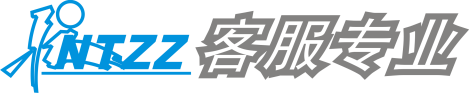 测评分析

将练习中出现语音错误或缺陷的词分别归类填入下表并分析（可分组进行）。
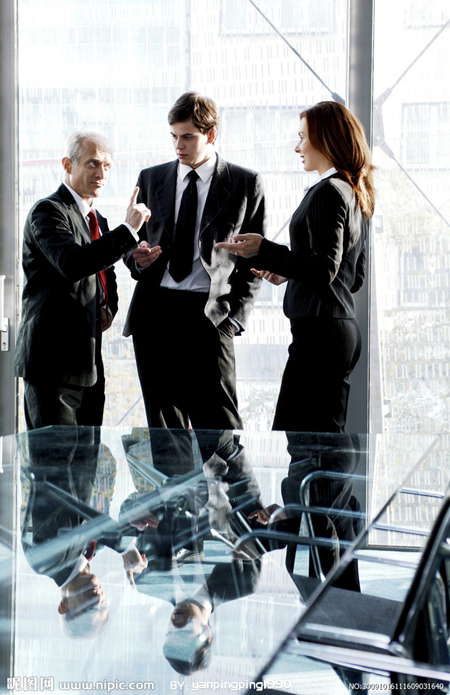 返回上一级
第四章  方音辨证与语音训练
第二节  吐字归音
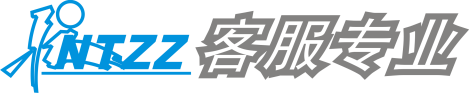 训练与测评指导
1.练习吐字归音，力求字正腔圆。朗读时字与字、词与词之间要断开。
2.诵读多音节词语时，除语音标准、到位外，要注意轻声词语的分辨，特别要注意上声的变调（变读半上、阳平）及在词尾声调的归位。
3.每题满分100分，单音节词语错1字扣0.5分，多音节词语错一字扣0.5分。声、韵、调有缺陷的每字扣一半分。90分为优秀，85分为良好，80分为及格。
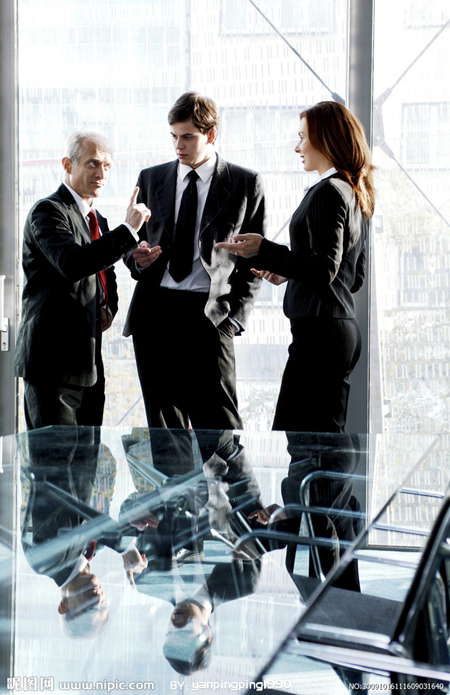 返回上一级
第四章  方音辨证与语音训练
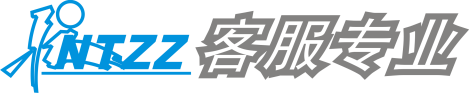 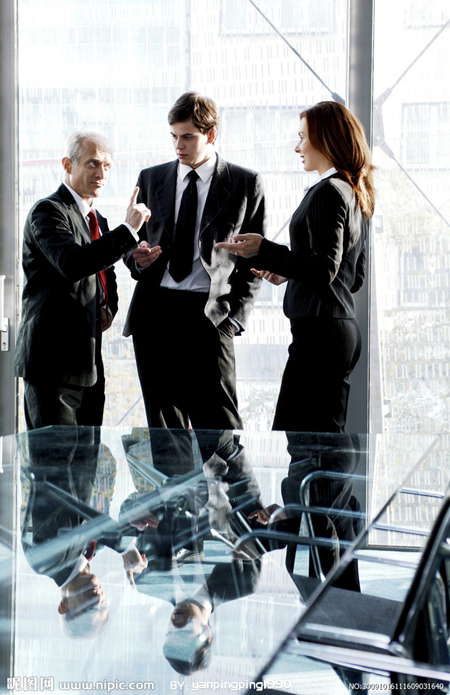 本章节内容学习结束！
请同学们继续努力学习
返回上一级
第四章  方音辨证与语音训练